AYDIN VALİLİĞİ
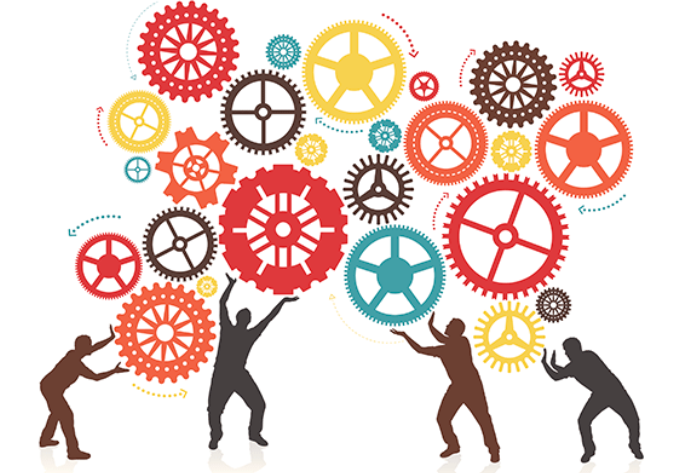 AVRUPA BİRLİĞİ
 VE
 DIŞ İLİŞKİLER BÜROSU
KA2-KURUM VE KURULUŞLAR ARASI İŞBIRLIĞI
İŞBİRLİĞİ İÇİN ORTAKLIKLAR
BİLGİLENDİRME TOPLANTISI
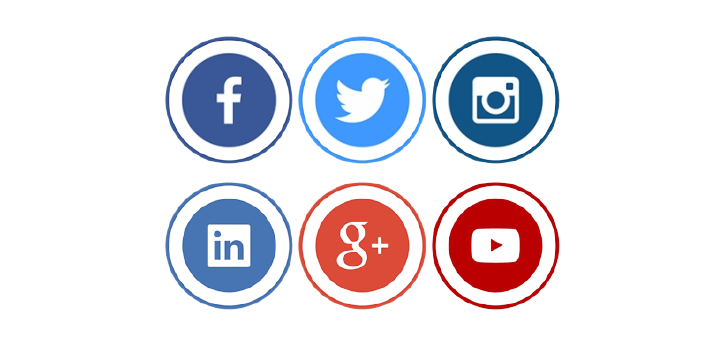 aydinvalilikab
www.aydinab.com
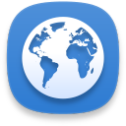 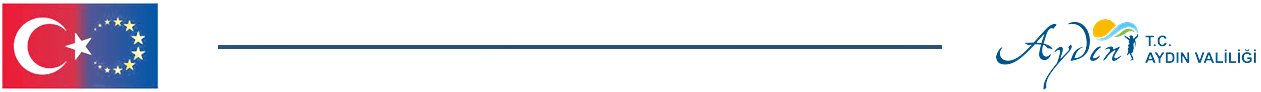 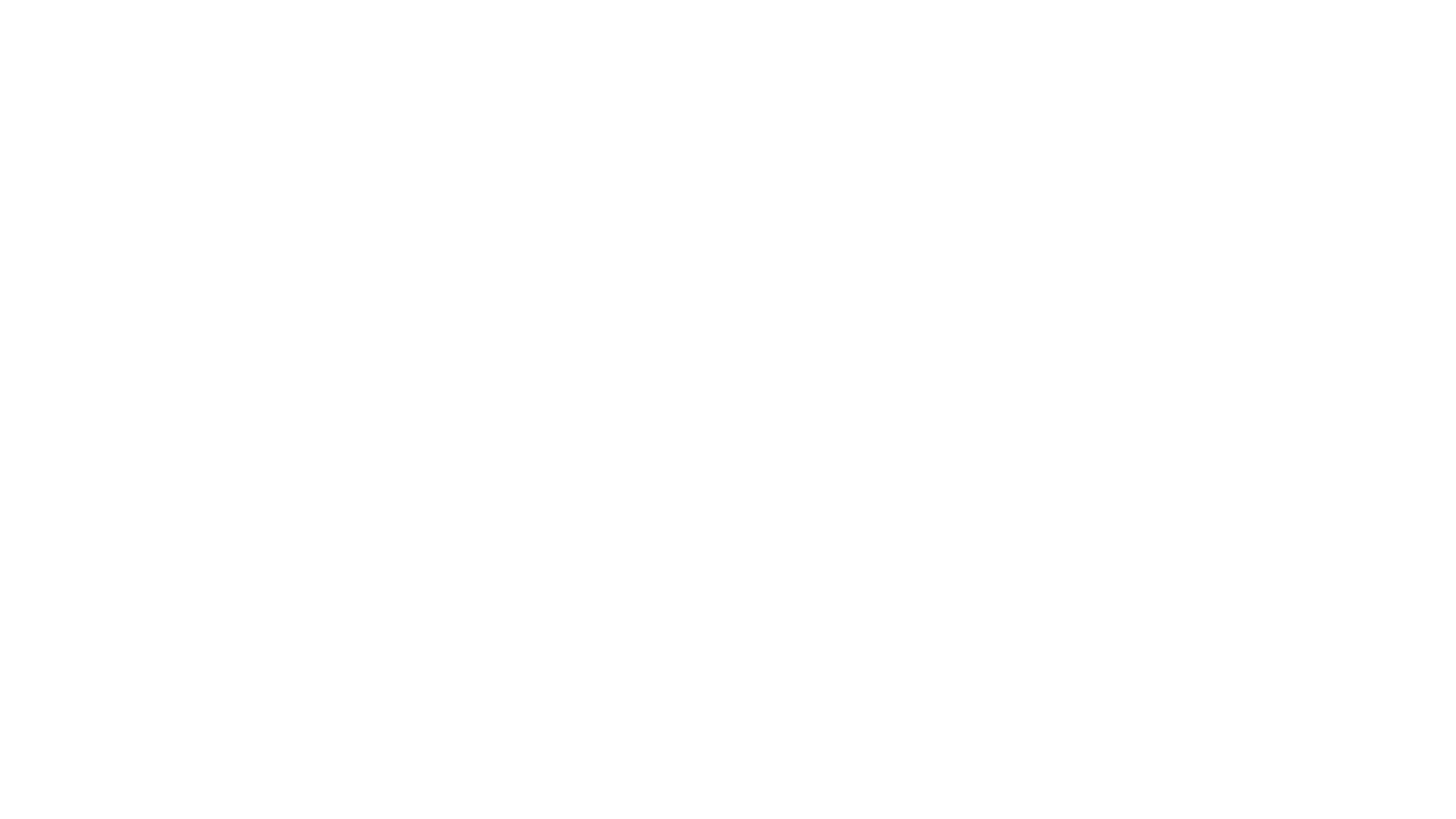 Bu eylem; 
Katılımcı kuruluşların uluslararası işbirliği konusunda deneyim kazanmalarına ve kapasitelerini güçlendirmelerine, aynı zamanda yüksek kaliteli yenilikçi çıktılar üretmelerine olanak tanır. Projenin hedeflerine bağlı olarak , İşbirliği Ortaklıkları farklı boyut ve kapsamda olabilir ve faaliyetlerini buna göre uyarlayabilir. Bu projelerin niteliksel değerlendirmesi, işbirliğinin hedefleri ve dahil olan kuruluşların yapısı ile orantılıdır.
Bu mantığa dayanarak, kuruluşlara birlikte çalışmaları, öğrenmeleri ve büyümeleri için iki tür ortaklık sunulur:
İşbirliği Ortaklıkları
Küçük Ölçekli Ortaklıklar
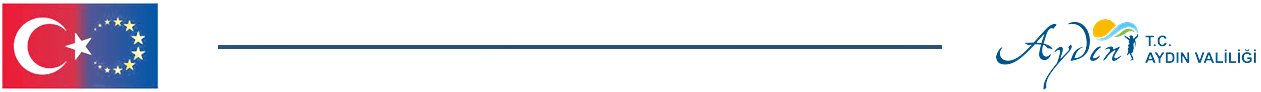 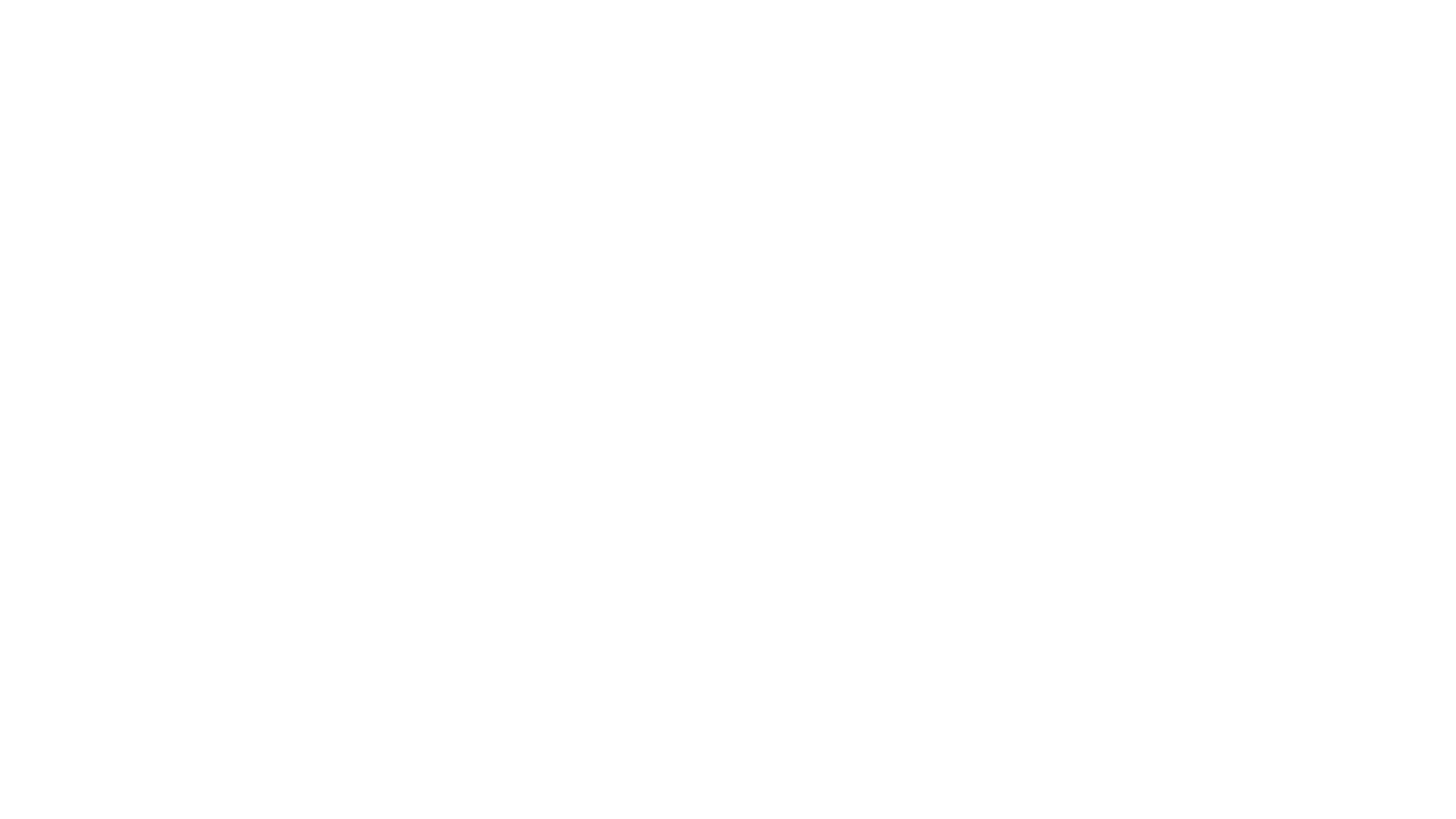 Program Öncelikleri
Eğitim, öğretim, gençlik ve sporun tüm alanlarında kapsayıcılık ve çeşitlilik;

Program, sosyal içermeyi teşvik eden ve daha az fırsata sahip insanlara ulaşımı iyileştirmeyi amaçlayan projeleri destekleyecektir,
Engelliler ve göçmen geçmişe sahip kişiler , kırsal ve uzak bölgelerde yaşayanlar, sosyo-ekonomik zorluklarla karşılaşan kişiler veya cinsiyet, ırk veya etnik köken, din veya inanç, yaş veya cinsel yönelim ya da engelliliğe dayalı diğer potansiyel ayrımcılığa maruz kalanlar olabilir
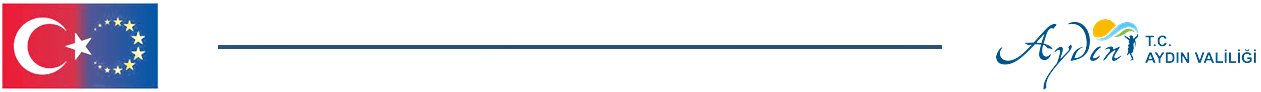 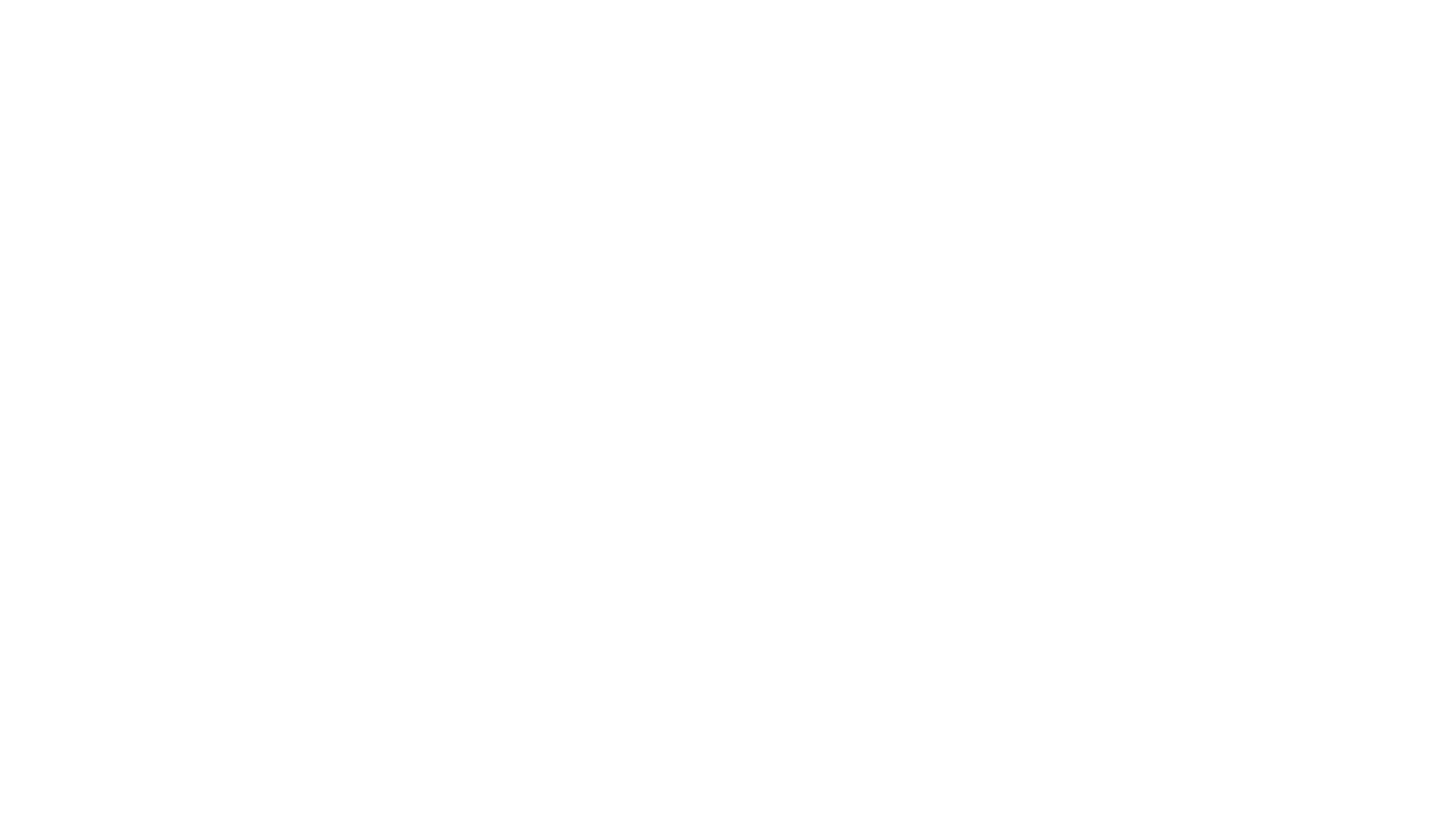 Çevre ve iklim değişikliğiyle mücadele
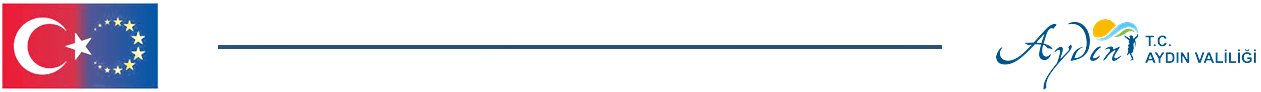 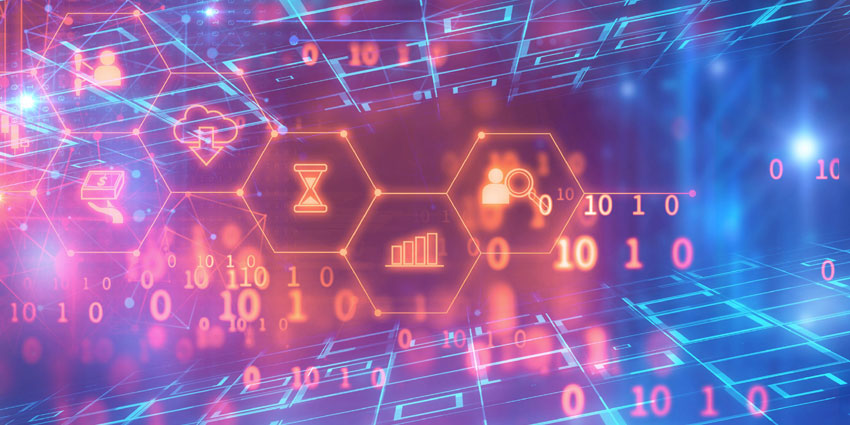 Dijital hazırlığın, esnekliğin ve kapasitenin geliştirilmesi yoluyla dijital dönüşümü ele almak
Program, ilk, orta, mesleki eğitim ve öğretim (MEÖ), yüksek ve yetişkin eğitimi kurumlarının dijital dönüşüm planlarını destekleyecektir. Kurumların kapasite ve hazırlıklarını artırmayı amaçlayan projelere, dijital eğitime etkili bir geçişi yönetmeye öncelik verilecektir. Program eğitim, öğretim, gençlik ve sporda dijital teknolojilerin öğretme, öğrenme, değerlendirme ve katılım  amaçlı kullanımını destekleyecektir. Bu, erişilebilir ve yardımcı teknolojiler ve yaratıcı ve yenilikçi teknolojiler dahil öğretmenler için dijital araçların kullanımında dijital pedagojinin ve uzmanlığın geliştirilmesini içerir.
Aynı şekilde, uygun programlar ve girişimler yoluyla tüm nüfusun dijital becerilerini ve yeterliliklerini geliştirmeyi içerir. Cinsiyet eşitliğinin teşvik edilmesine ve yeterince temsil edilmeyen grupların erişimi ve kullanımına ilişkin farklılıkların ele alınmasına özel önem verilecektir.
Program, eğitimcilerin, vatandaşların ve kuruluşların dijital yeterliliklerine ilişkin Avrupa çerçevelerinin kullanımını daha da destekleyecektir.
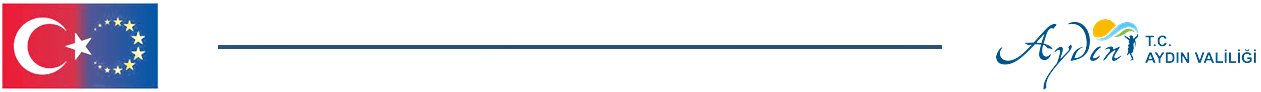 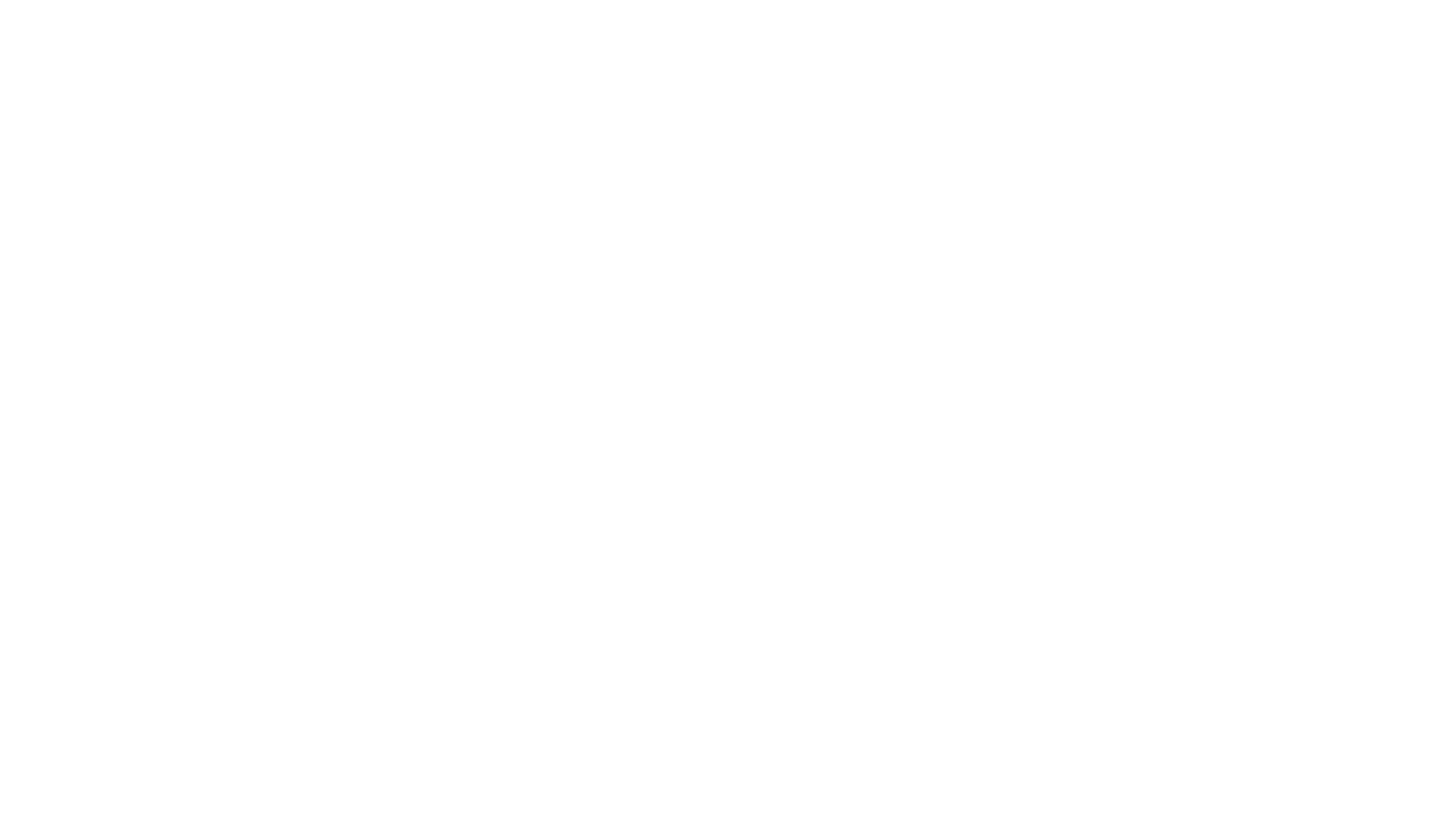 Ortak değerler, sivil katılım ve katılım
Program, hayat boyu öğrenmede aktif vatandaşlığı ve etiği destekleyecek; sosyal ve kültürlerarası yetkinliklerin, eleştirel düşüncenin ve medya okuryazarlığının gelişimini teşvik edecektir. Örgün veya yaygın öğrenme etkinlikleri yoluyla insanların demokratik yaşama, sosyal ve sivil katılımına katılım için fırsatlar sunan projelere de öncelik verilecektir.
Odak noktası aynı zamanda, özellikle ortak AB değerleri, birlik ve çeşitlilik ilkelerinin yanı sıra kültürel kimlikleri, kültürel farkındalıkları ve sosyal ve tarihi mirasları ile ilgili olarak Avrupa Birliği bağlamı hakkında farkındalık yaratmak ve anlamak olacaktır.
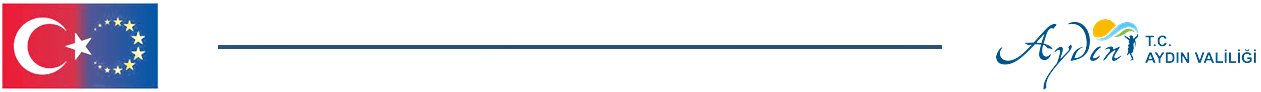 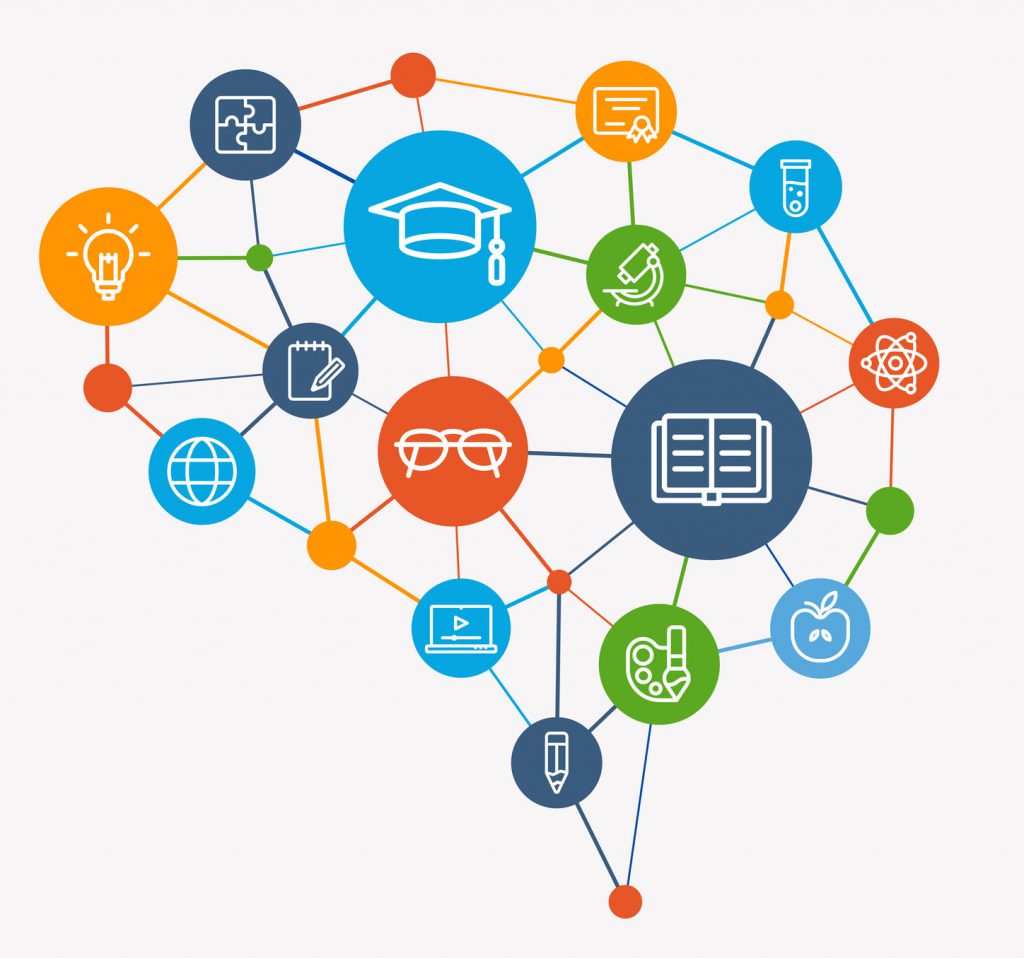 Sektörel Öncelikler
Yüksek Öğrenim
Birbirine bağlı yüksek öğretim sistemlerini teşvik etmek
Yenilikçi öğrenme ve öğretme uygulamalarını teşvik etmek
Yüksek öğretimde STEM / STEAM'in geliştirilmesi, özellikle kadınların STEM'e katılımı
Öğrenme, öğretme ve beceri geliştirmede mükemmelliği ödüllendirmek
Kapsayıcı yüksek öğretim sistemleri oluşturmak
Yüksek öğretim sektörünün dijital yeteneklerini desteklemek
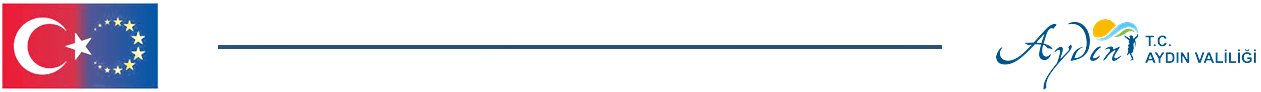 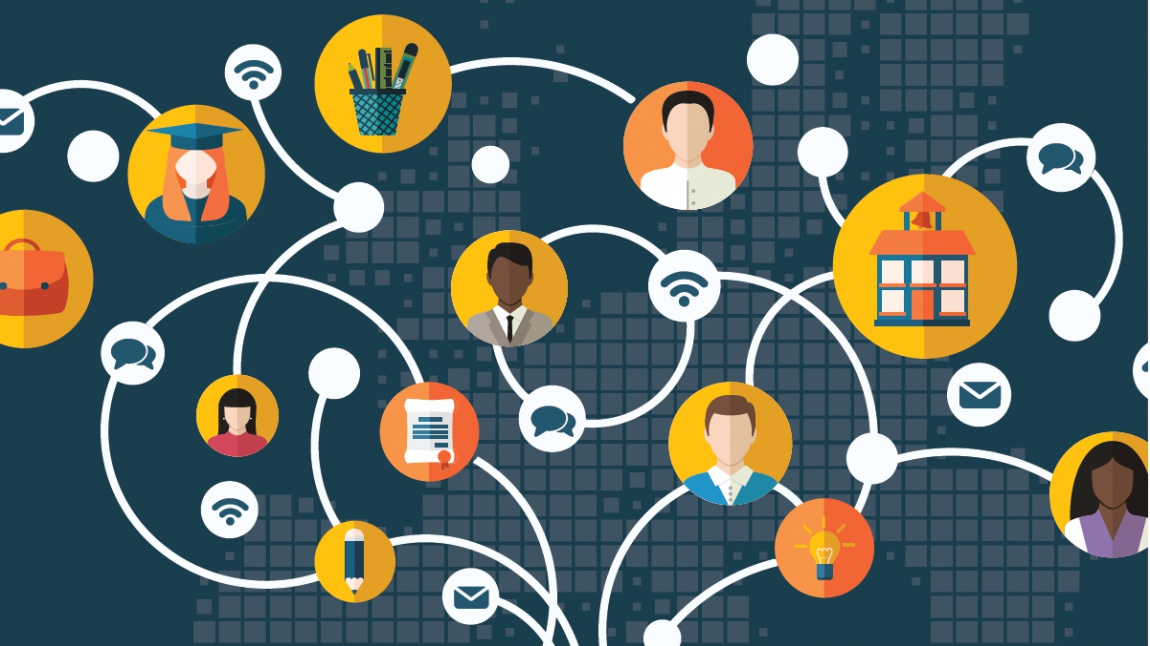 Okul Eğitimi
Öğrenme dezavantajı, okulu erken bırakma ve temel becerilerde düşük yeterlilik ile mücadele
Öğretmenleri, okul liderlerini ve diğer öğretmenlik mesleklerini desteklemek
Anahtar yeterliliklerin geliştirilmesi
Dil öğretimi ve öğrenimi için kapsamlı bir yaklaşımı teşvik etmek
Bilim, teknoloji, mühendislik ve matematik (STEM) ve STEAM yaklaşımına ilgi ve mükemmelliği teşvik etmek
Yüksek kaliteli erken çocukluk eğitimi ve bakım sistemlerinin geliştirilmesi
Sınır ötesi öğrenme hareketliliğine katılanlar için öğrenme çıktılarının tanınması
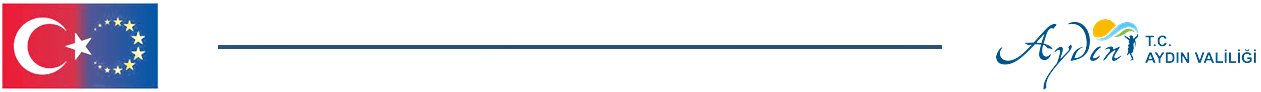 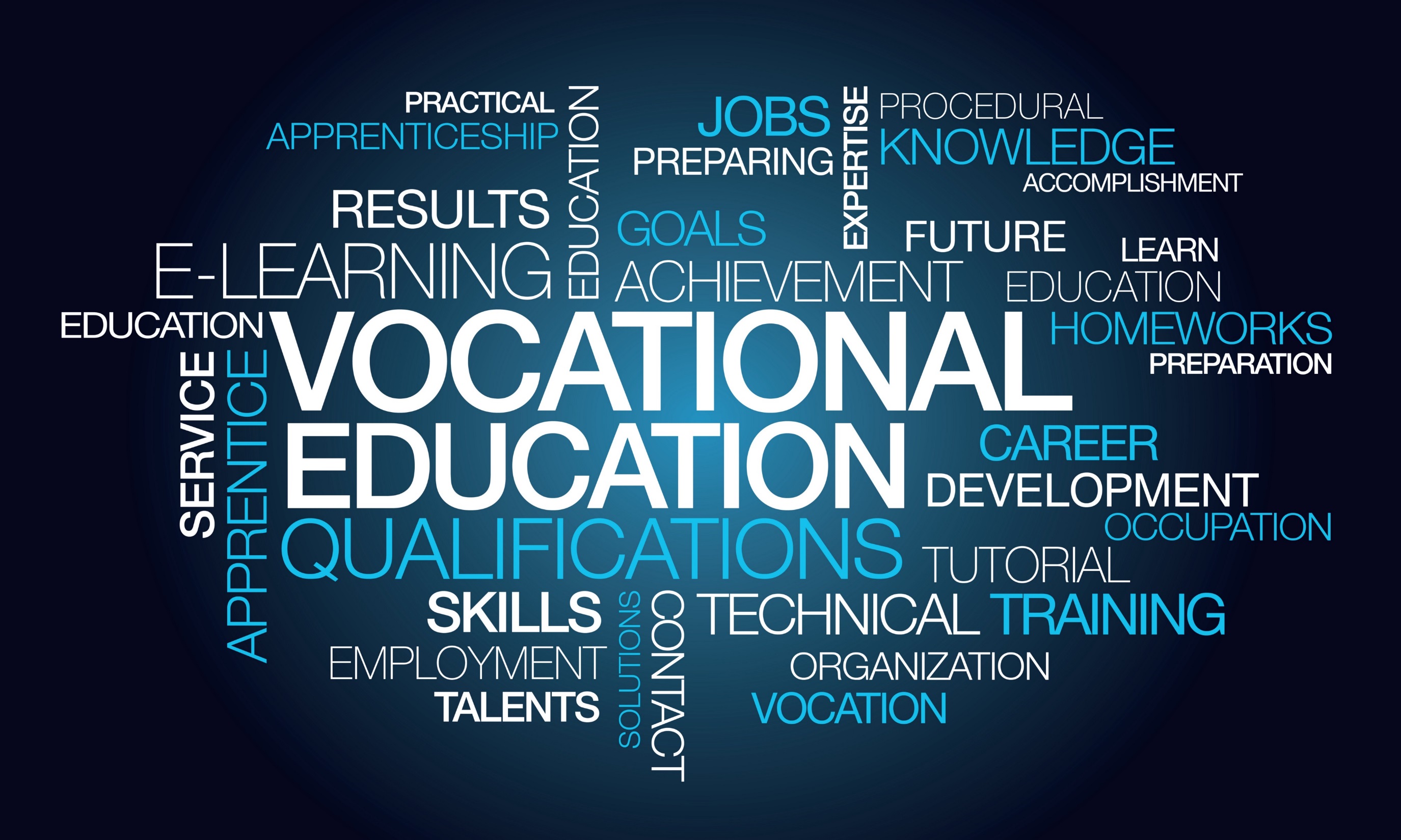 Mesleki Eğitim
Mesleki eğitim ve öğretimin işgücü piyasası ihtiyaçlarına uyarlanması
Mesleki eğitim ve öğretimdeki fırsatların esnekliğini artırmak
Mesleki eğitim ve öğretimde yeniliğe katkıda bulunmak
Mesleki Eğitim ve Öğretimin artan çekiciliği
Mesleki eğitim ve öğretimde kalite güvencesinin iyileştirilmesi
MEÖ sağlayıcıları için uluslararasılaştırma stratejilerinin oluşturulması ve uygulanması:
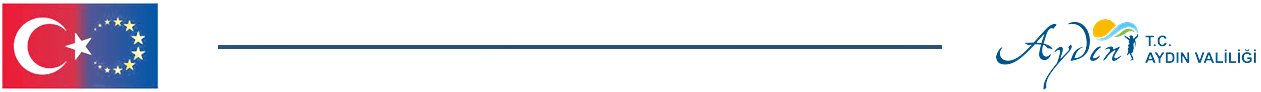 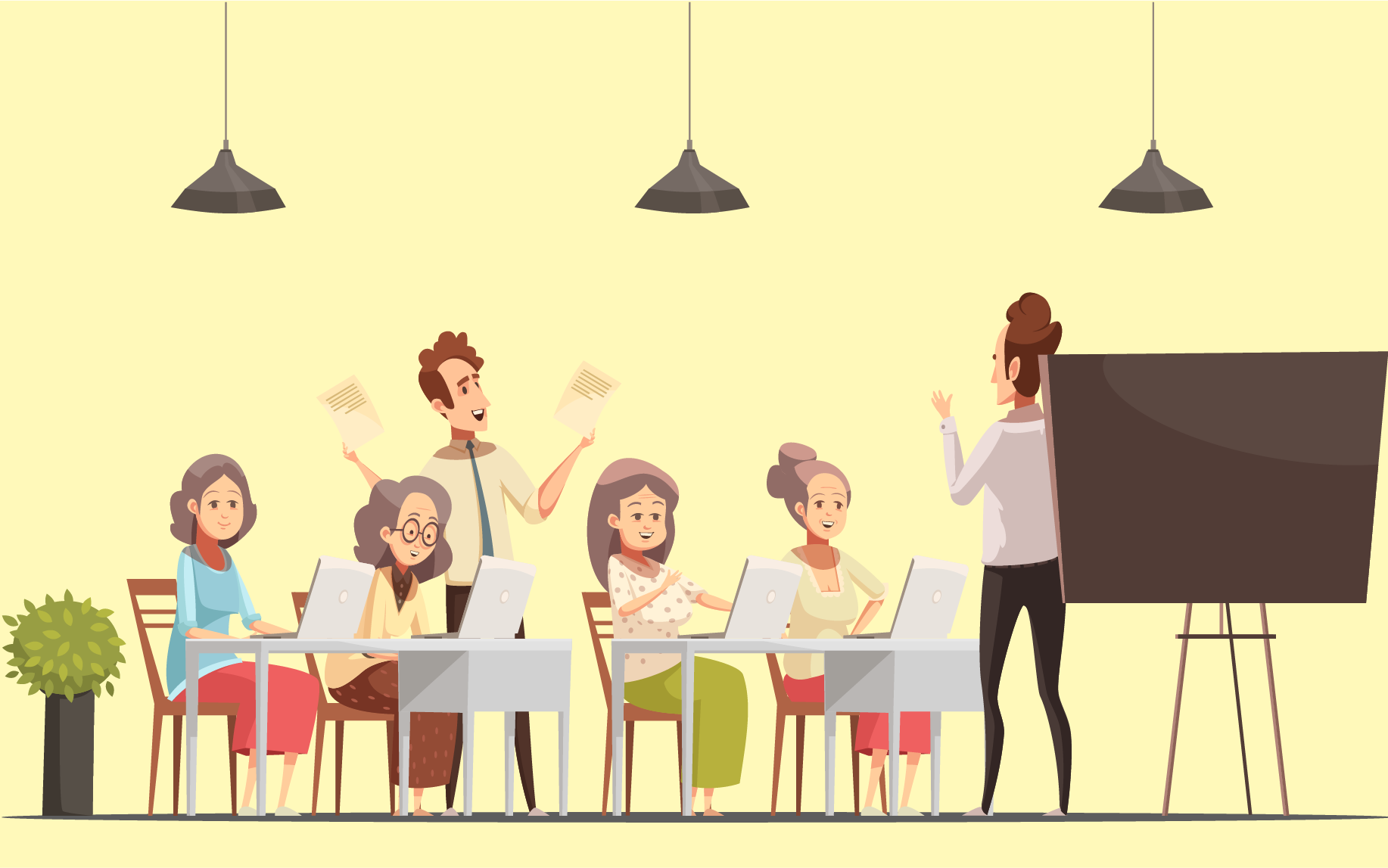 Yetişkin eğitimi
Yetişkinler için yüksek kaliteli öğrenme fırsatlarının mevcudiyetini iyileştirmek
Beceri geliştirme yolları oluşturmak, erişilebilirliği iyileştirmek ve yetişkin eğitiminin benimsenmesini artırmak
Eğitimcilerin ve diğer yetişkin eğitimi personelinin yeterliliklerini geliştirmek:
Yetişkin eğitiminde kalite güvencesini geliştirmek
İleriye dönük öğrenim merkezleri geliştirmek
Erasmus + 'ın tüm vatandaşlar ve nesiller arasında teşvik edilmesi
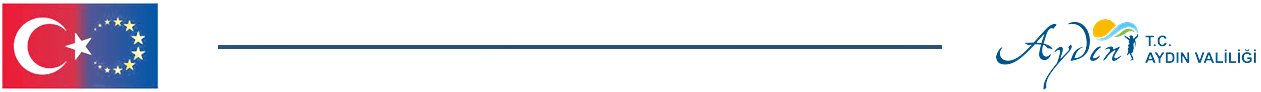 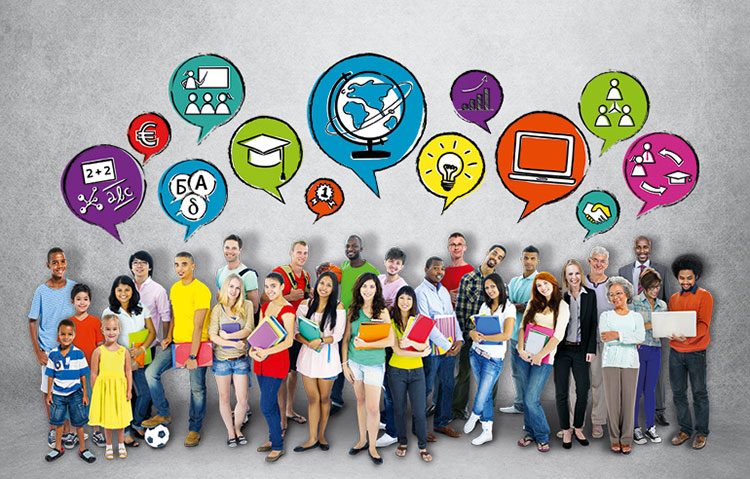 Gençlik
Sosyal girişimcilik de dahil olmak üzere aktif vatandaşlığı, gençlerin inisiyatif duygusunu ve genç girişimciliğini teşvik etmek
Gençlik çalışmalarının kalitesini, yeniliğini ve tanınmasını artırmak
Gençlerin istihdam edilebilirliğinin güçlendirilmesi
Politika, araştırma ve uygulama arasındaki bağları güçlendirmek
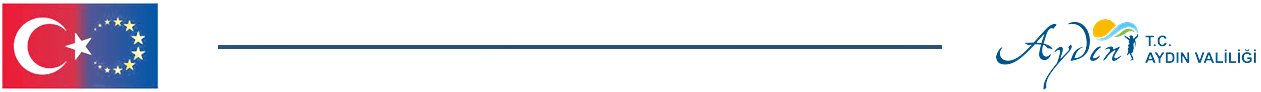 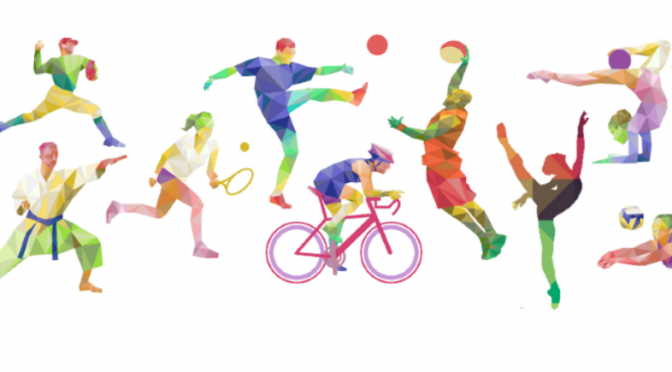 Spor
Spor ve fiziksel aktiviteye katılımı teşvik etmek
Sporda dürüstlüğü ve değerleri teşvik etmek
Sporda ve spor aracılığıyla eğitimi teşvik etmek
Şiddetle mücadele ve sporda ırkçılık, ayrımcılık ve hoşgörüsüzlükle mücadele ve şiddet içeren radikalleşmeyle mücadele
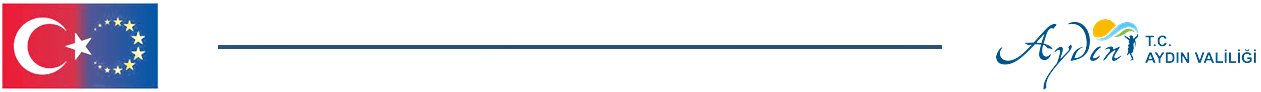 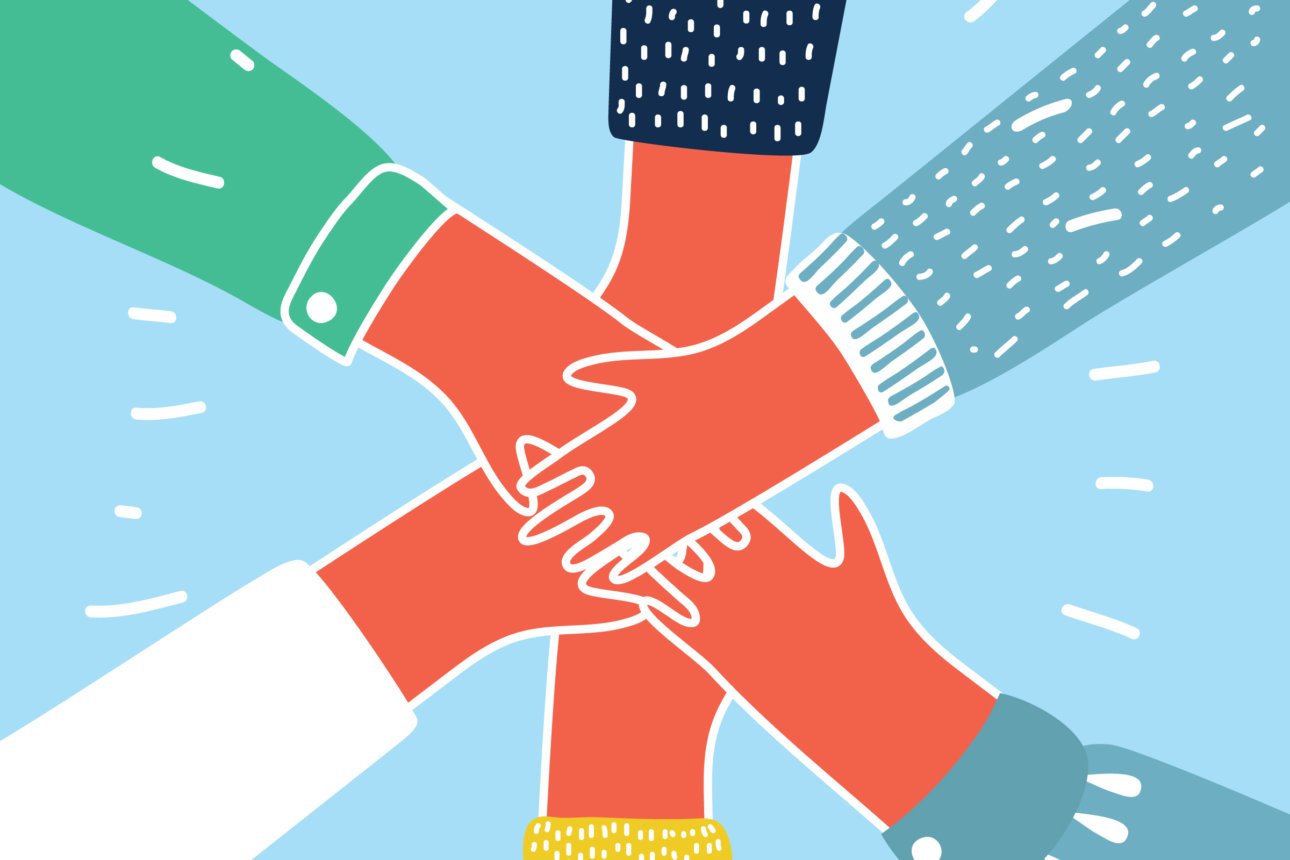 İşbirliği Ortaklıkları
İşbirliği Ortaklıklarının temel amacı, 
Kuruluşların falliyetlerinin kalitesini ve ilgililik düzeyini artırmak, 
Ortak ağlarını geliştirmek ve güçlendirmek
Ulusötesi düzeyde ortak çalışma kapasitelerini artırmak, 
Faaliyetlerinin uluslararasılaşmasını hızlandırmak ve 
Yeni uygulama ve metotları alışverişi ile yeni fikirler geliştirmek ve paylaşmaktır
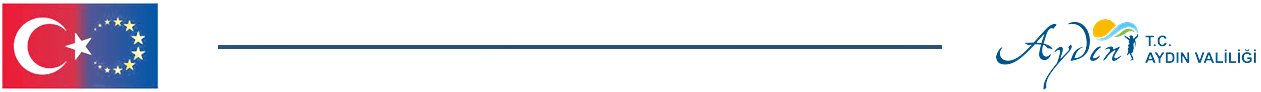 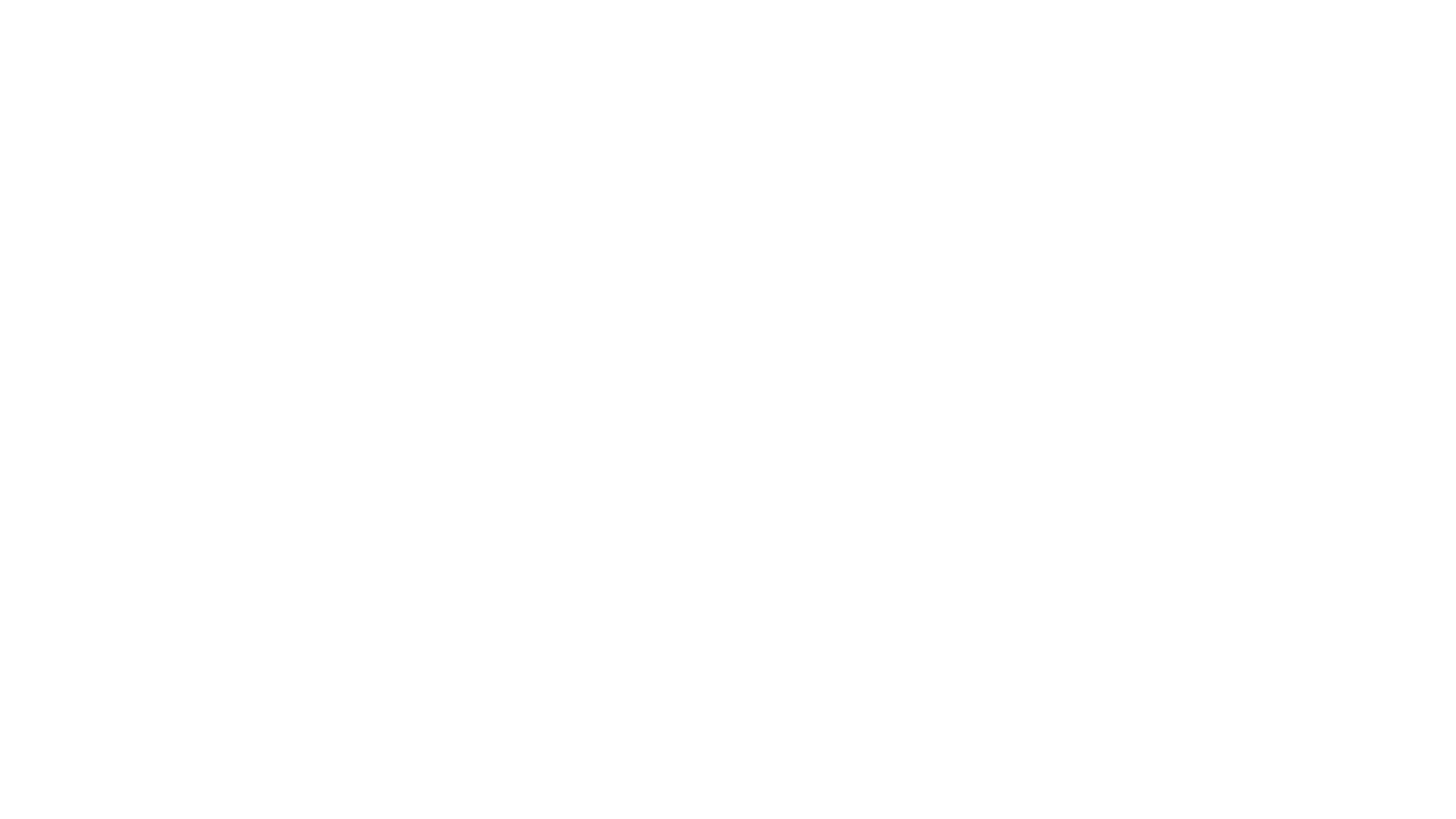 Yenilikçi uygulamaların geliştirilmesinin, aktarılmasını ve / veya uygulanmasının yanı sıra Avrupa düzeyinde işbirliğini, akran öğrenimini ve deneyim alışverişini teşvik eden ortak girişimlerin uygulanmasını desteklemeyi amaçlamaktadırlar.
Sonuçlar yeniden kullanılabilir, aktarılabilir, ölçülebilir olmalı ve mümkünse güçlü bir disiplinler arası boyuta sahip olmalıdır. Seçilen projelerin faaliyetlerinin sonuçlarını yerel, bölgesel, ulusal ve uluslararası düzeyde paylaşması beklenecektir.
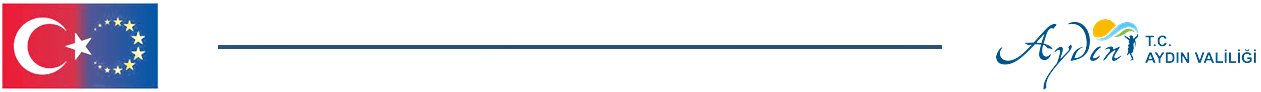 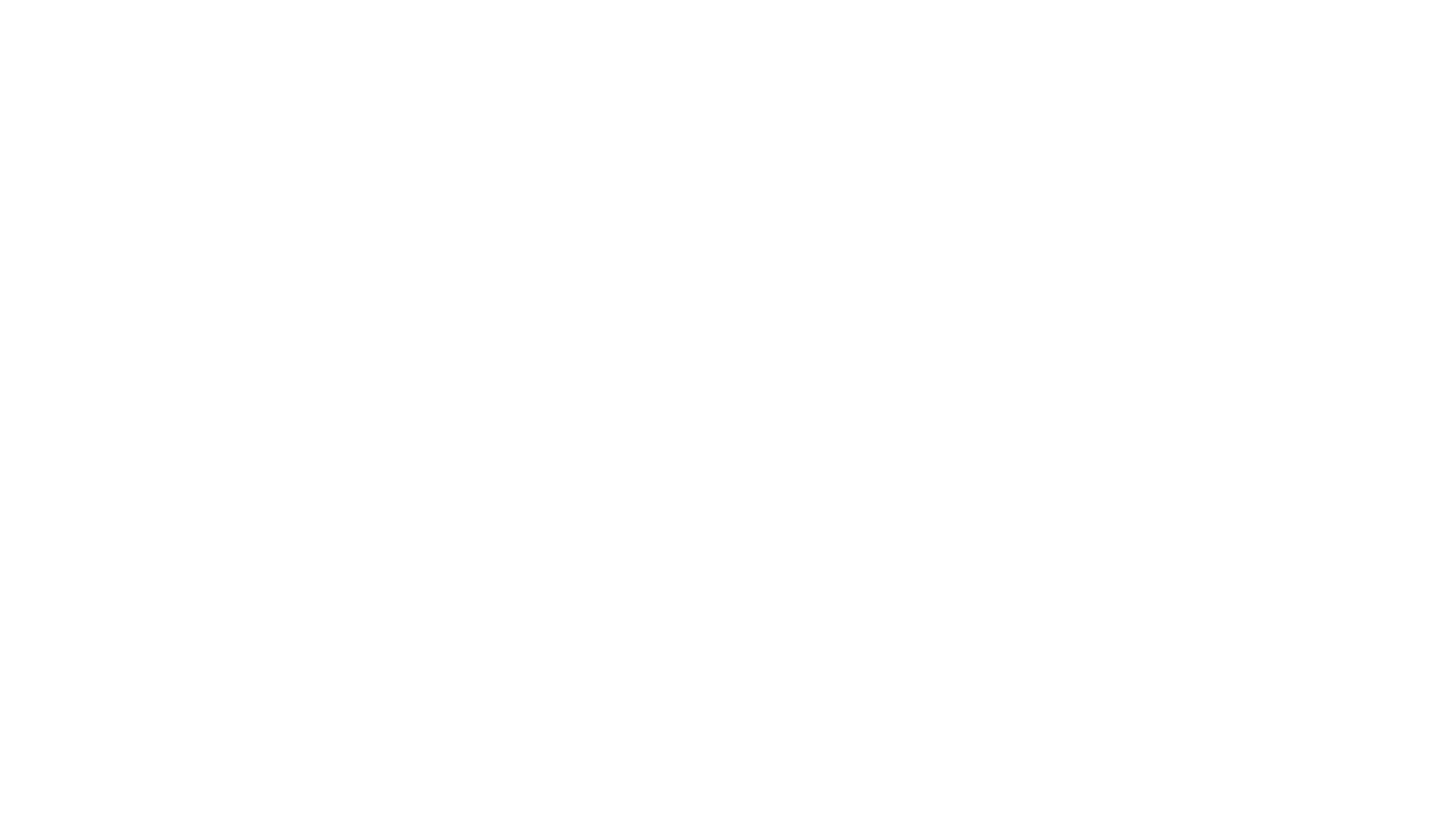 İŞBİRLİĞİ ORTAKLIKLARI TARAFINDAN TİPİK OLARAK GERÇEKLEŞTİRİLEN FAALİYETLER
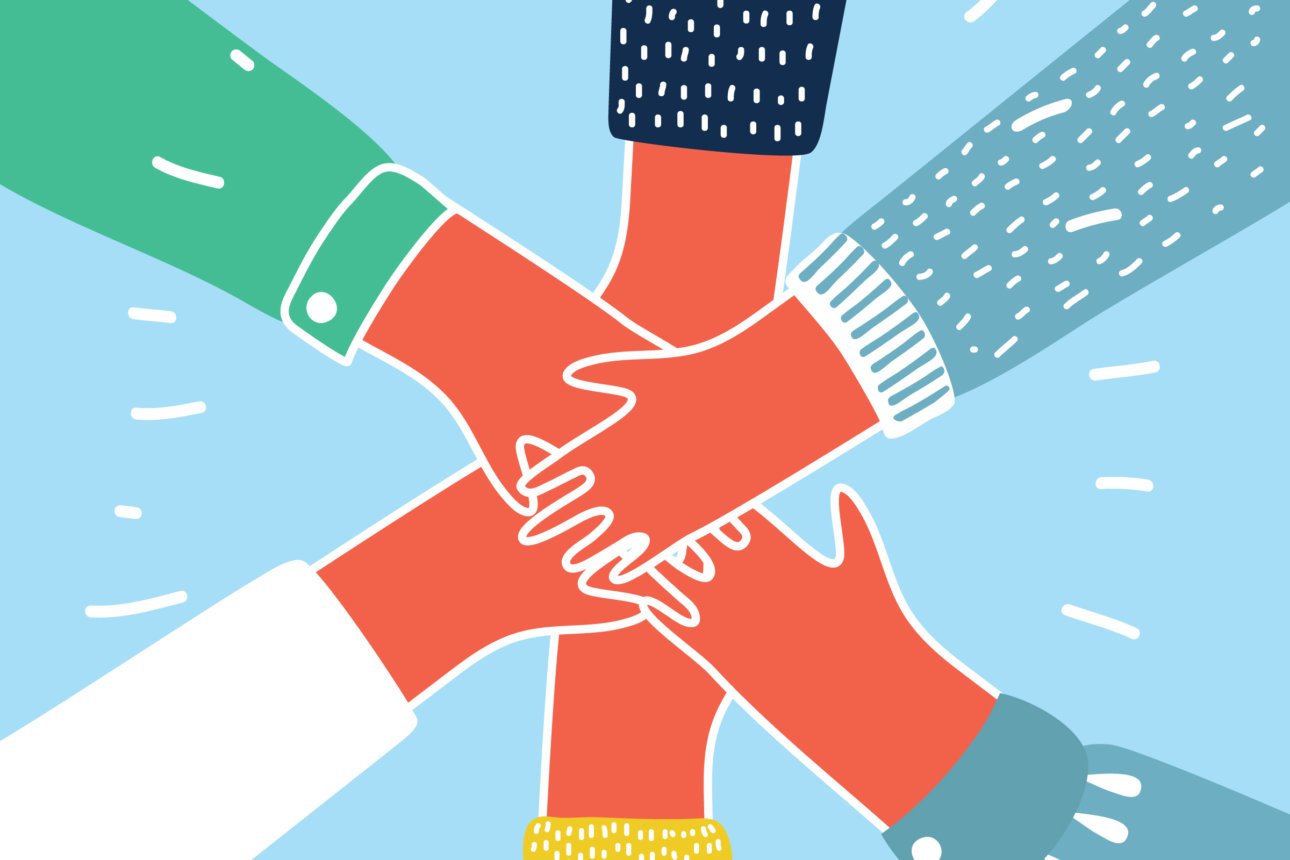 Bir projede, kuruluşlar çeşitli faaliyetler gerçekleştirebilir. Geleneksel faaliyetlerden daha yaratıcı ve yenilikçi olanlara kadar kuruluşlar, kapsamı ve ortaklığın kapasitesi ile orantılı olarak projenin hedeflerine ulaşılmasına katkıda bulunan en iyi kombinasyonu seçme esnekliğine sahiptir. Örneğin:
Proje yönetimi: proje ortakları arasında sorunsuz ve verimli işbirliği dahil olmak üzere, projelerin uygun şekilde planlanmasını, uygulanmasını ve takip edilmesini sağlamak için gerekli faaliyetlerdir.
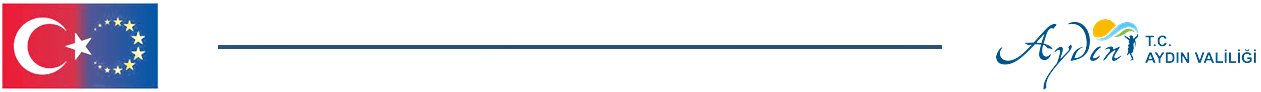 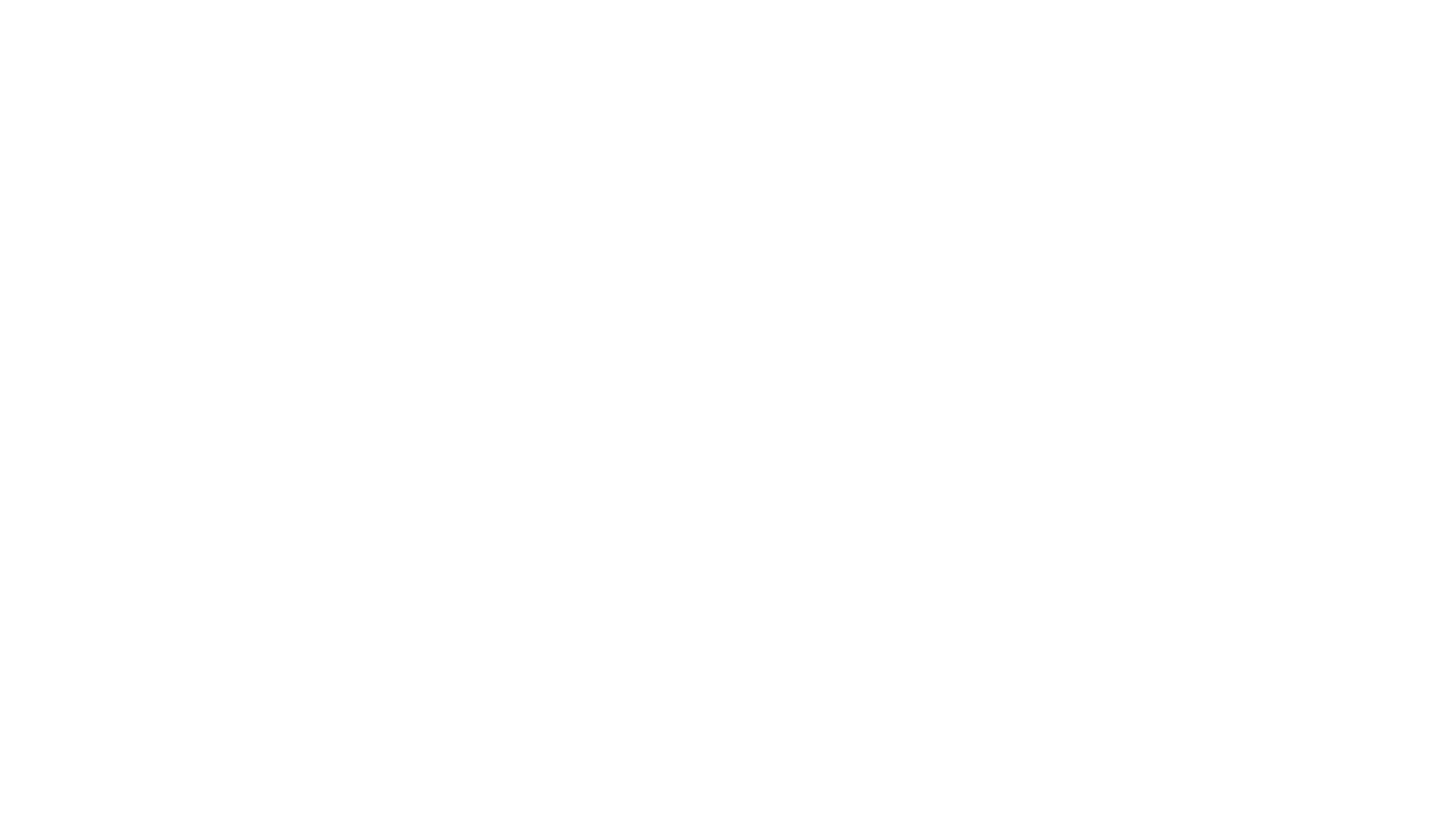 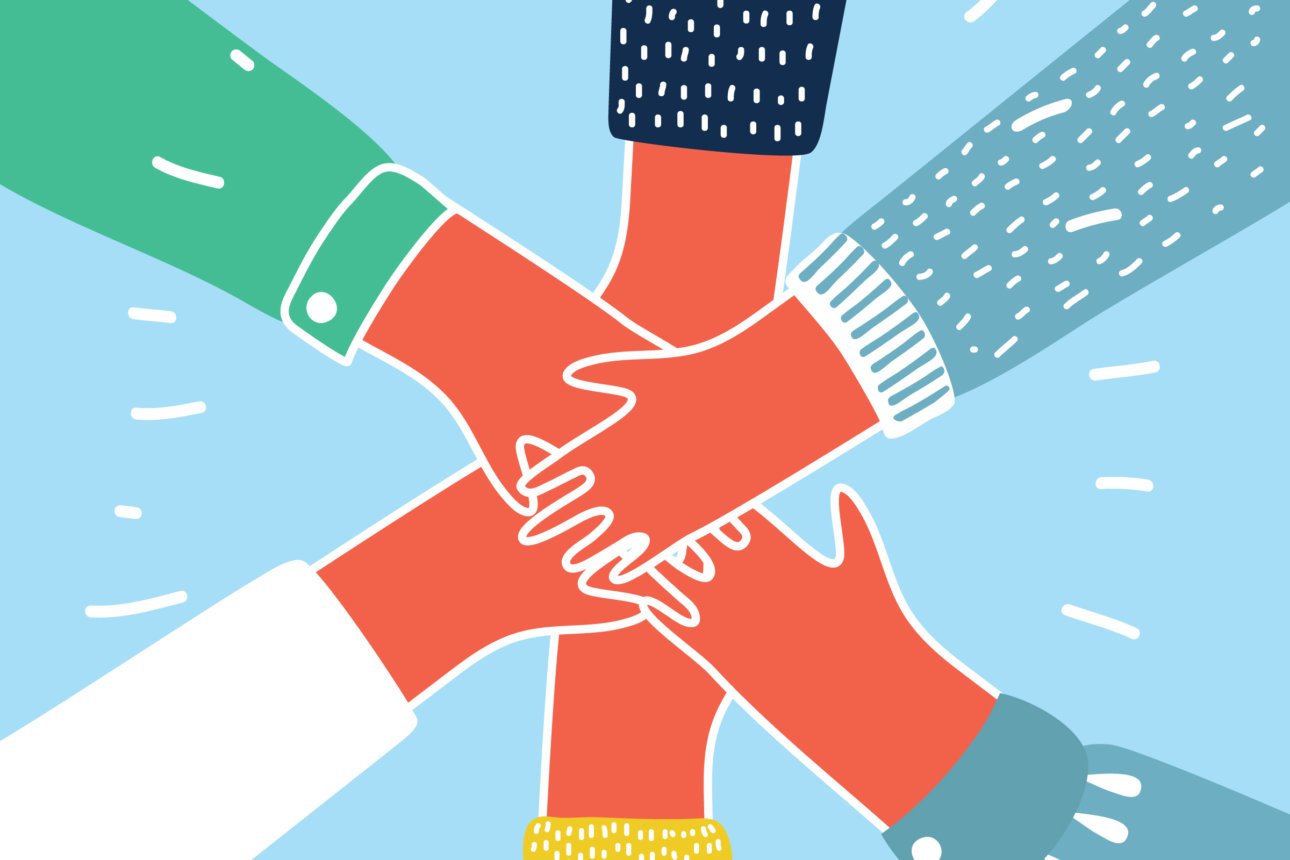 Uygulama faaliyetleri: Uygulamaları paylaşmak ve sonuçları geliştirmek için ağ oluşturma olaylarını, toplantıları, çalışma oturumlarını içerebilir. Bu faaliyetler, personelin ve öğrenicilerin katılımını da içerebilir (katılımlarının proje hedeflerine ulaşılmasına katkıda bulunması şartıyla).
Paylaşım ve tanıtım faaliyetleri: ister somut sonuçlar, sonuçlar, iyi uygulamalar veya başka herhangi bir biçimde olsun, proje sonuçlarını paylaşmayı, açıklamayı ve tanıtmayı amaçlayan konferanslar, oturumlar, etkinlikler organizasyonu.
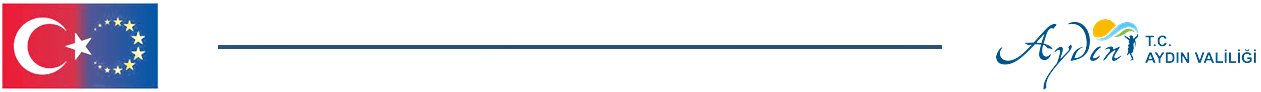 Eylemin Hedefleri
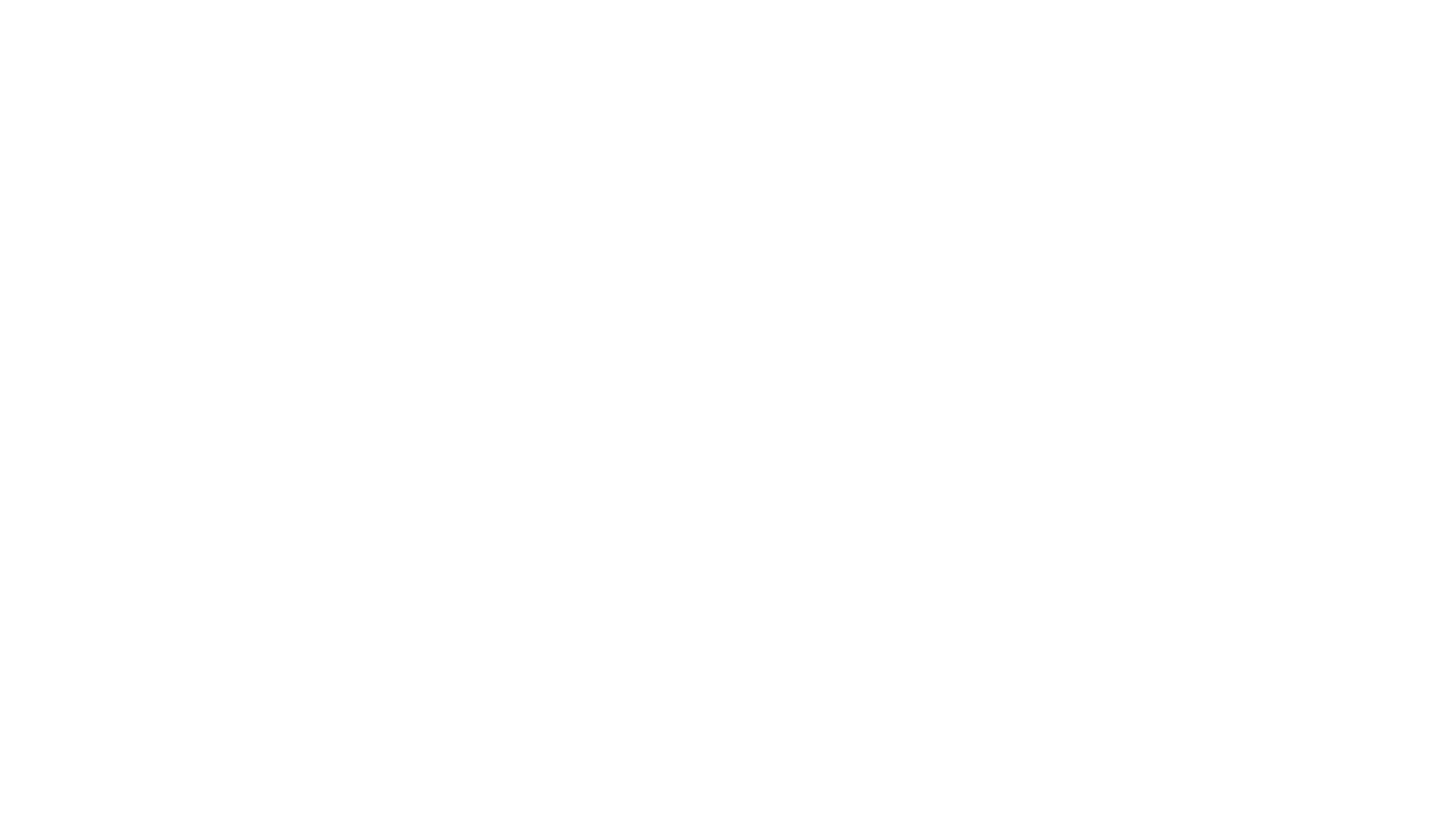 İşbirliği Ortaklıkları;
İlgili kurum ve kuruluşların çalışmalarında, faaliyetlerinde ve uygulamalarında, sadece tek sektöre değil ,yeni aktörlere açılma ve kalitenin artırılması
Kuruluşların ulusötesi ve sektörler arası çalışma kapasitesini geliştirmek;
Eğitim, öğretim, gençlik ve spor alanlarında ortak ihtiyaçları ve öncelikleri ele almak;
Kuruluşların iyileştirmelerine ve yeni yaklaşımlara yol açacak dönüşüm ve değişimleri sağlamak
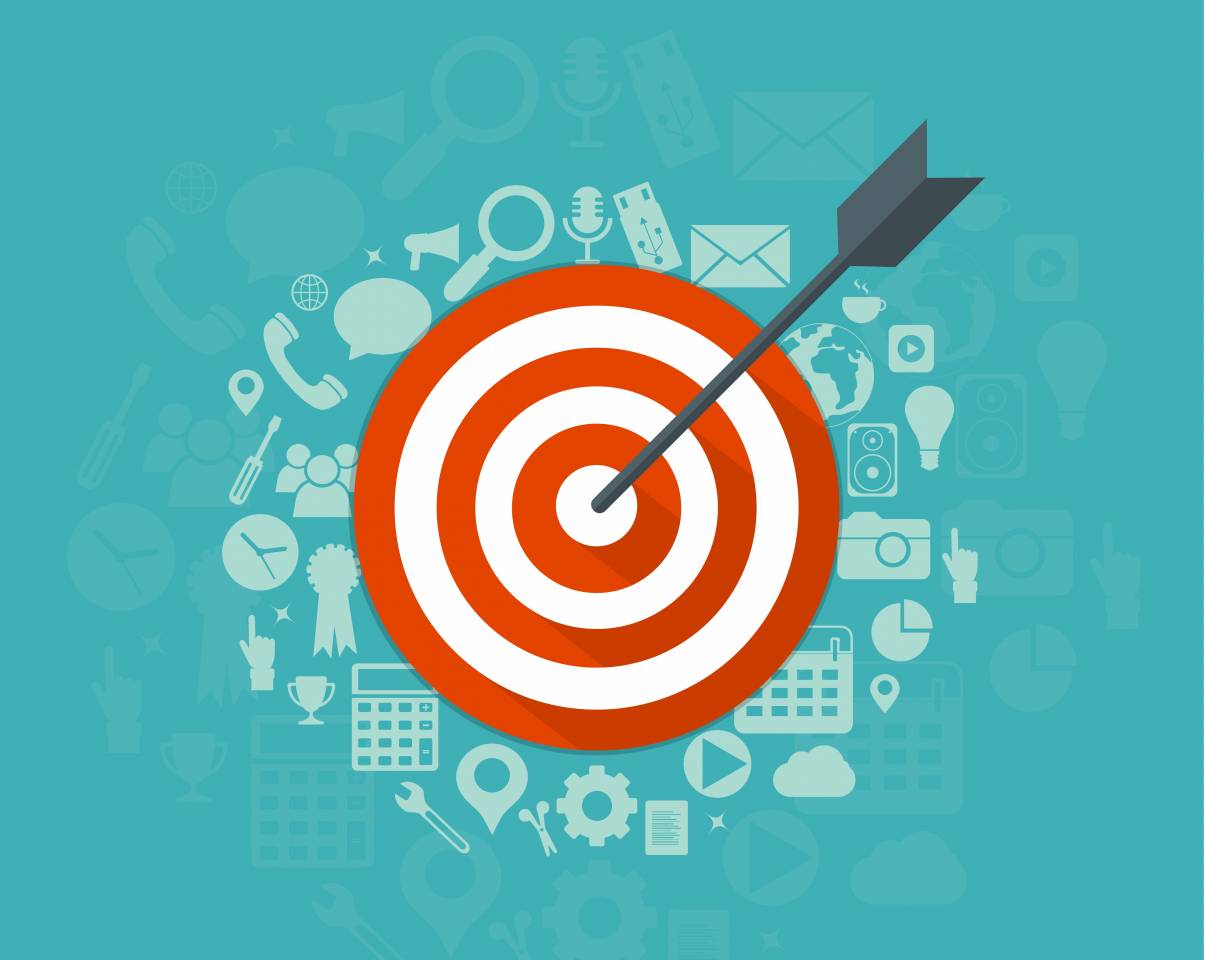 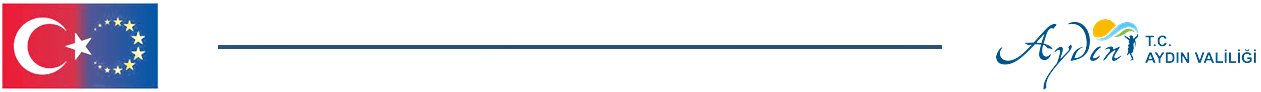 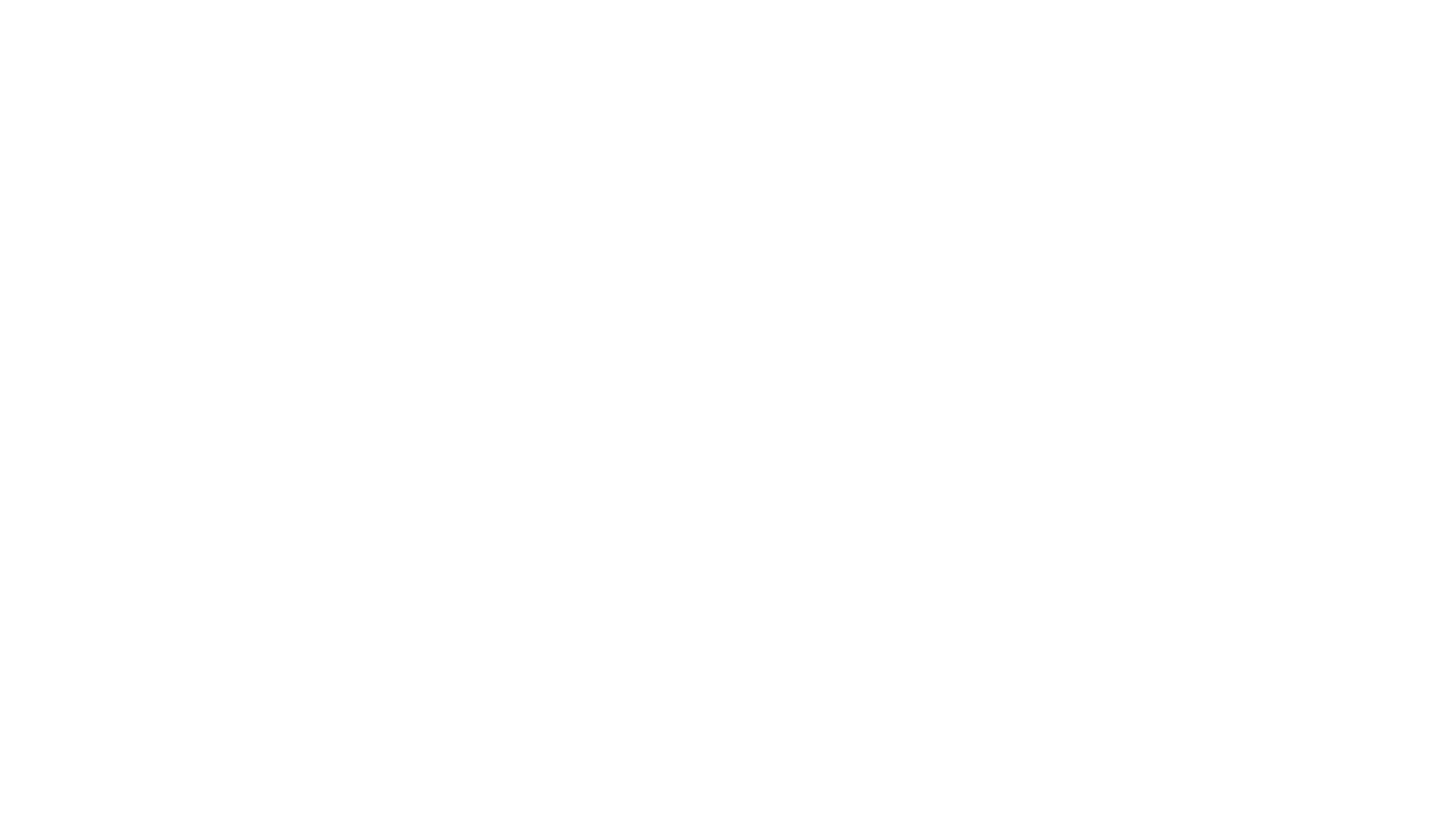 Kimler Başvurabilir?
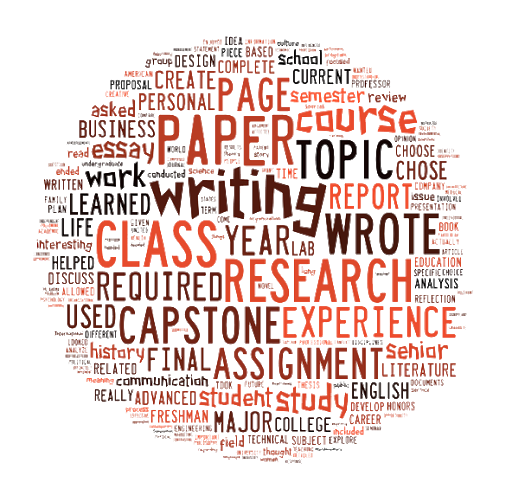 Bir Program Ülkesinde kurulmuş olan herhangi bir katılımcı kuruluş başvuru sahibi olabilir. Bu kuruluş, projeye dahil olan tüm katılımcı kuruluşlar adına geçerlidir.
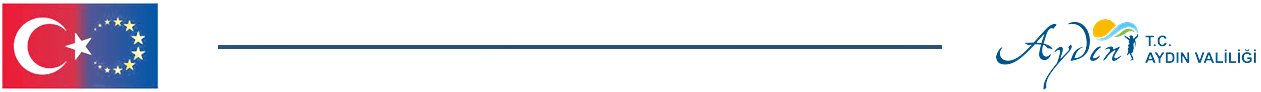 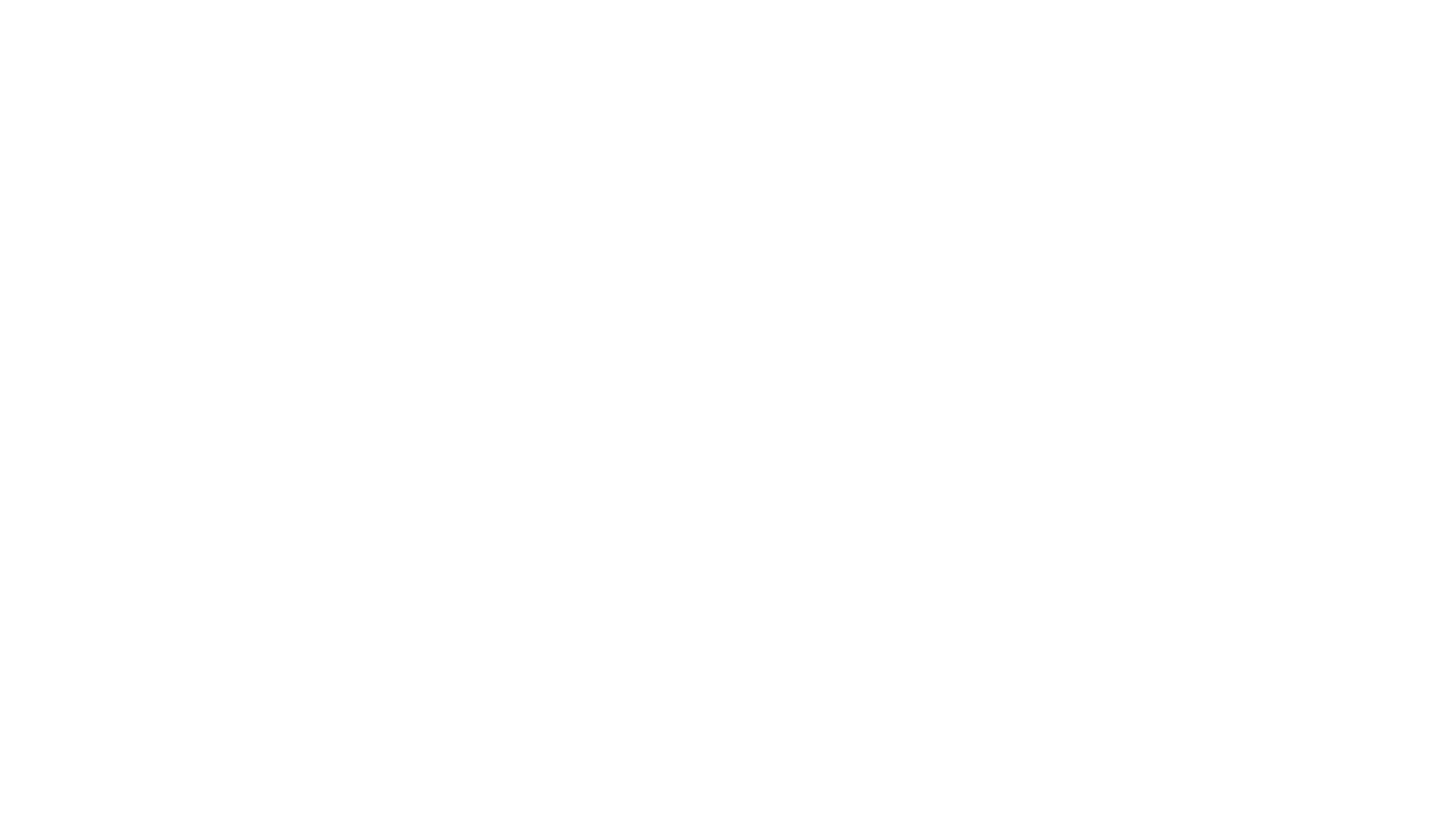 Hangi tür kuruluşlar başvurabilir?
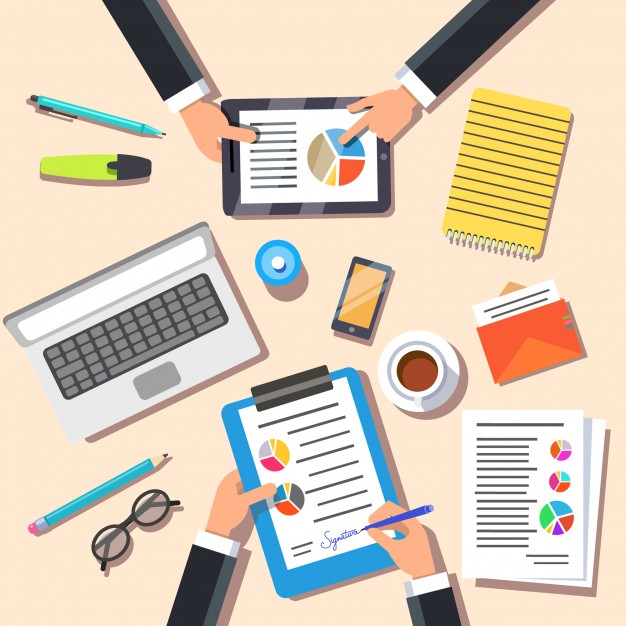 Bir Program Ülkesinde veya dünyanın herhangi bir Ortak Ülkesinde kurulmuş herhangi bir kamu veya özel kuruluş bir İşbirliği Ortaklığına katılabilir.
Program Ülkelerinde kurulan kuruluşlar, projenin koordinatörü veya ortak kuruluş olarak katılabilir. 
Ortak Ülkelerdeki kuruluşlar proje koordinatörü olarak katılamazlar.
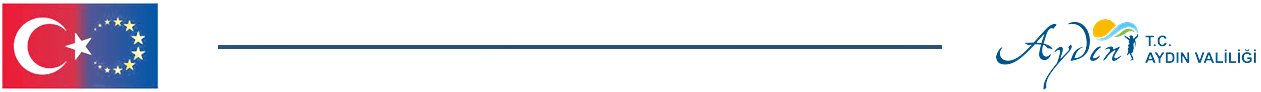 İşbirliği Ortaklıkları, projeden etkilenen alandan bağımsız olarak, eğitim, öğretim, gençlik, spor veya diğer sosyo-ekonomik sektörlerin herhangi bir alanında faaliyet gösteren her tür kuruluşa ve farklı alanlarda faaliyetler yürüten kuruluşlara açıktır. (örneğin yerel, bölgesel ve ulusal yetkililer, tanıma ve onaylama merkezleri, ticaret odaları, ticaret kuruluşları, rehberlik merkezleri, kültür ve spor kuruluşları).
Projenin ele aldığı önceliğe ve hedeflere bağlı olarak,
İşbirliği Ortaklıkları, farklı deneyimlerinden, profillerinden ve özel uzmanlıklarından yararlanmak ve ilgili ve yüksek kaliteli proje sonuçları üretmek için en uygun ve çeşitli ortakları kapsamalıdır.
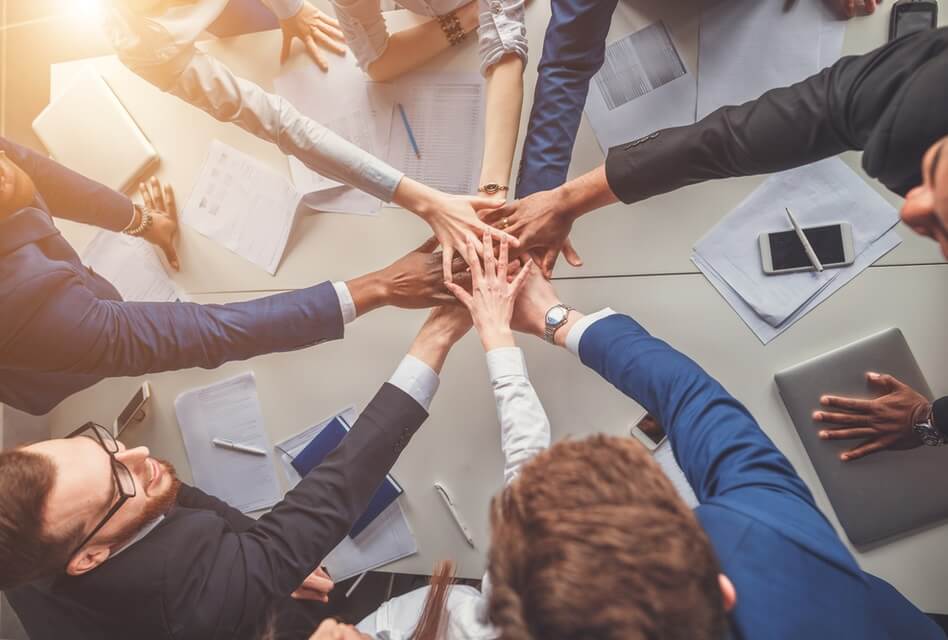 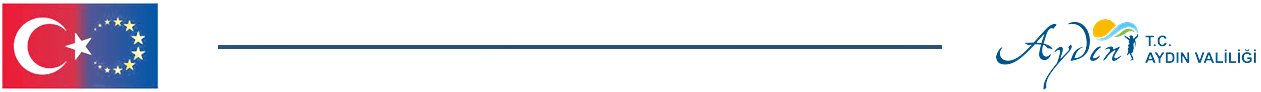 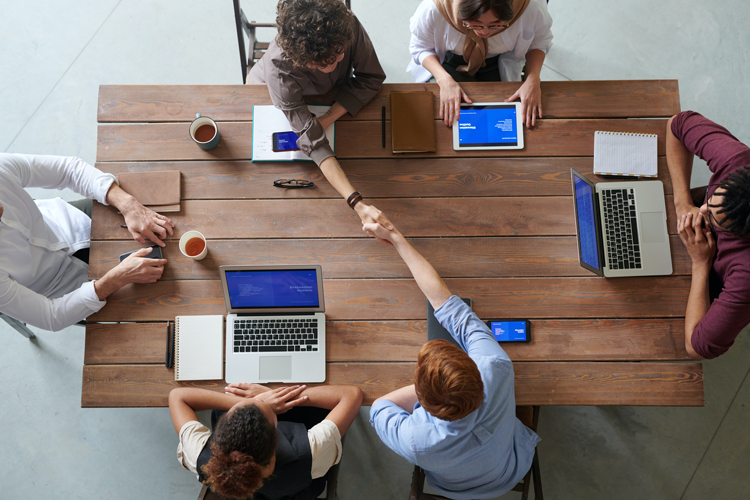 İştirakçi Ortakların Katılımı
İşbirliği Ortaklıkları, projeye resmi olarak katılan kuruluşlara (koordinatör ve ortak kuruluşlar) ek olarak, belirli proje görevlerinin / faaliyetlerinin uygulanmasına katkıda bulunan veya projenin tanıtımını ve sürdürülebilirliğini destekleyen kamu veya özel sektörden diğer ortakları da içerebilir
Uygunluk ve sözleşmeye dayalı yönetim açısından, proje ortağı olarak kabul edilmezler ve projenin bir parçası olarak Programdan herhangi bir finansman almazlar. Ancak, ortaklık içindeki rolleri hakkında genel bir bilgi vermek amacıyla projeye ve farklı faaliyetlere katılımlarının proje teklifinde açıkça tanımlanması gerekir.
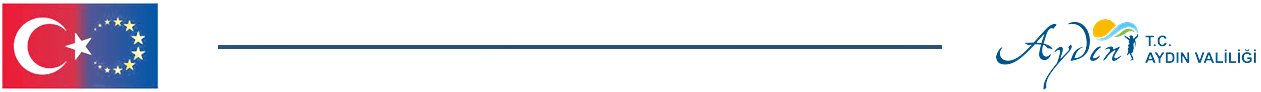 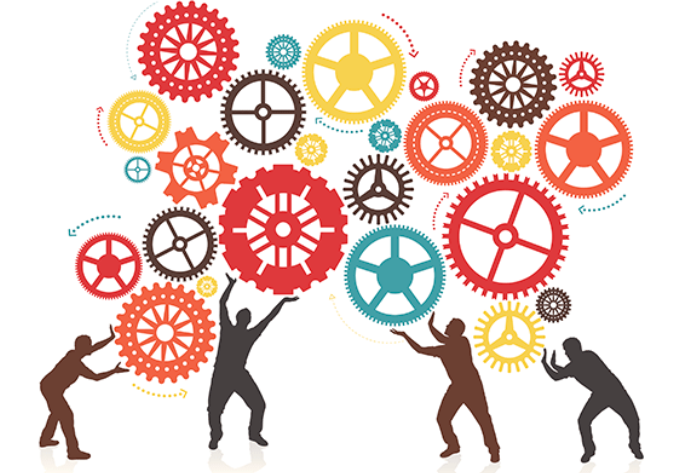 Katılımcı kuruluşların sayısı ve profili
Bir İşbirliği Ortaklığı, ulusötesi bir projedir ve üç farklı Program Ülkesinden en az üç kuruluşu içerir.
Ortak sayısında üst sınır bulunmamaktadır. Ancak, Erasmus + Ulusal Ajanslar tarafından merkezi olmayan düzeyde yönetilen ve birim maliyet finansman modeline dayanan eğitim öğretim ve gençlik alanındaki İşbirliği ortaklığı teklifleri için, proje yönetimi ve uygulama bütçesi maksimum 10 ortakla sınırlıdır.
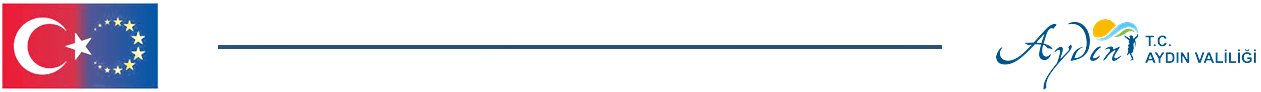 Tüm katılımcı kuruluşlar hibe başvurusu sırasında tanımlanmalıdır.
Genel bir kural olarak, İşbirliği Ortaklıkları, Program Ülkelerinde kurulan kuruluşlar arasındaki işbirliğini hedefler. Bununla birlikte, ortak ülkelerden kuruluşlar, katılımları projeye önemli bir katma değer getiriyorsa, ortak olarak (başvuru sahibi olarak değil) dahil edilebilir.
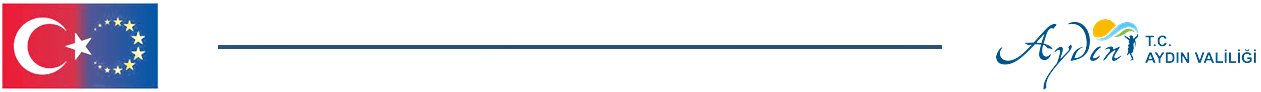 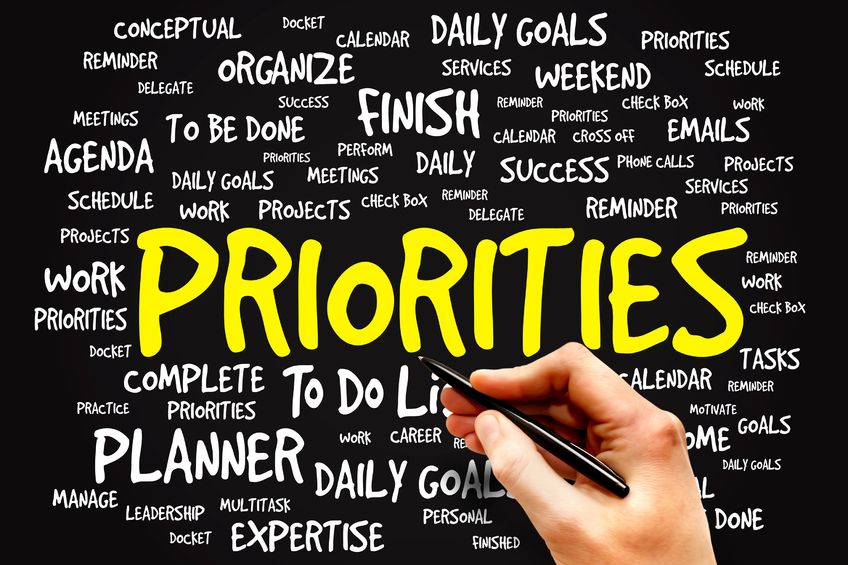 Ele alınan öncelikler
İşbirliği Ortaklığı projelerinin fonlanabilmesi için ;
En az bir yatay öncelik ve / veya
Eğitim, gençlik ve spor alanlarına özel en az bir önceliğe odaklanması gerekmektedir.
Ulusal ajanslar,bu öncelikler arasında ulusal bağlamda öne çıkanlara önem verebilirler.
Böyle bir durumda,Ulusal ajanslar bunu websitelerinden başvurular öncesinde duyurmalıdır
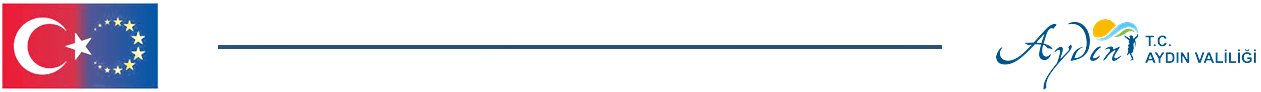 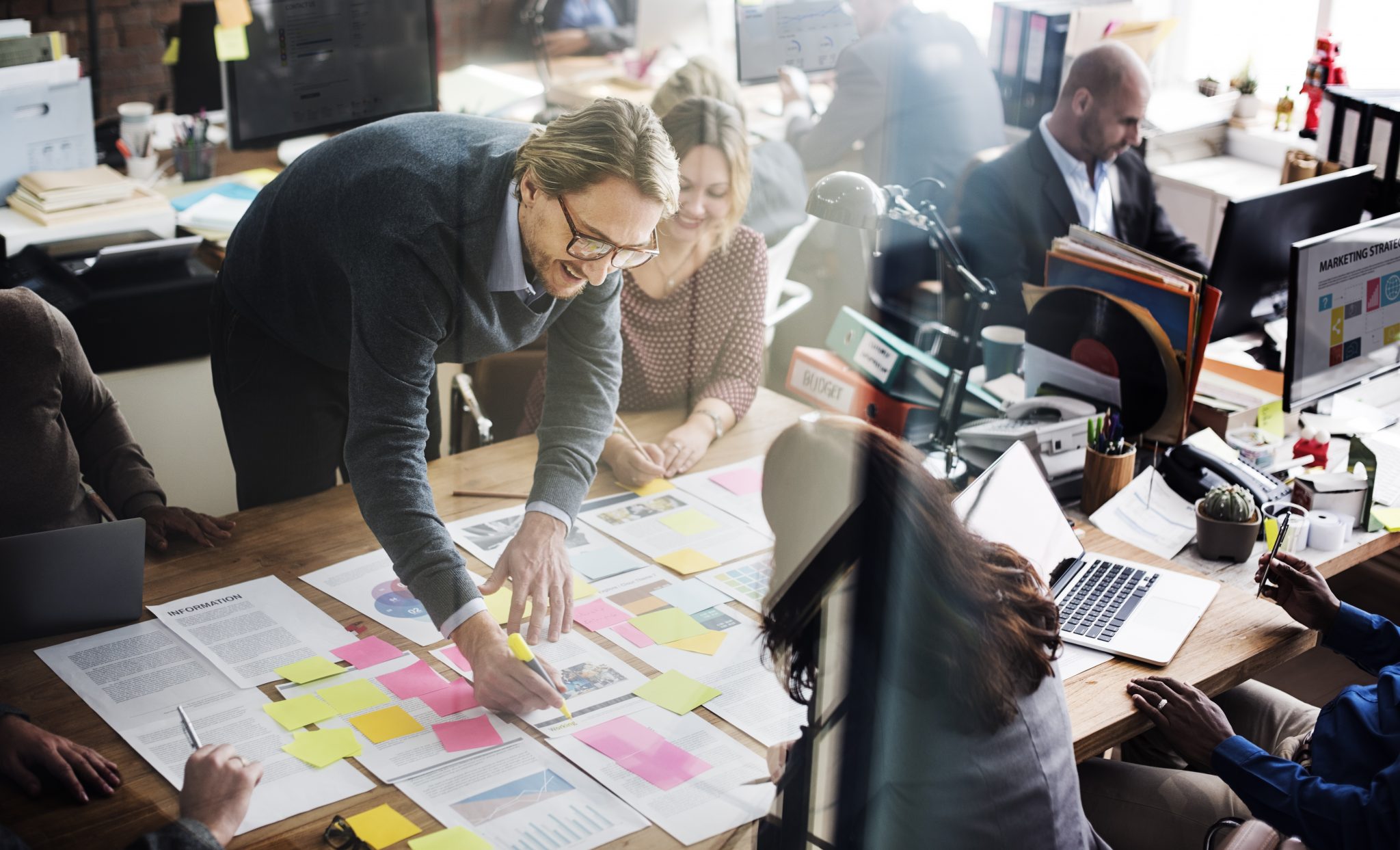 Faaliyetlerin Yeri
Bir İşbirliği Ortaklığının tüm faaliyetleri, projeye tamamen yada ilişkili katılan kuruluşların ülkelerinde gerçekleştirilmelidir.
Ek olarak, projenin hedefleri veya uygulamasıyla ilgili olarak uygun şekilde gerekçelendirilirse:
Faaliyetler aynı zamanda,Projeye katılımcı olmayan Bir Avrupa Birliği Kurumunun ülkesinde de gerçekleştirilebilir.
Sonuçların paylaşılması ve tanıtılmasını içeren tematik uluslararası etkinlik / konferans gibi faaliyetler de Program veya Ortak Ülkelerde gerçekleştirilebilir
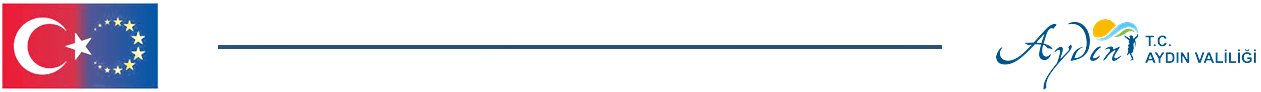 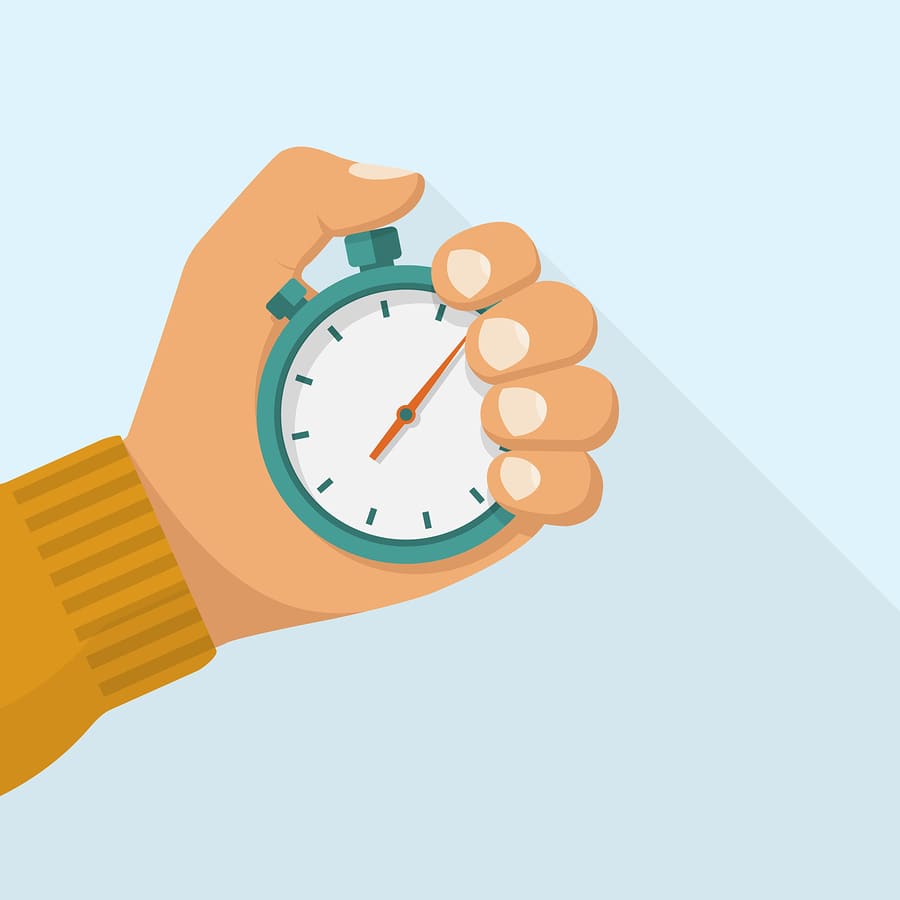 Proje Süresi
12 ile 36 ay arası.
Süre, projenin hedeflerine ve zaman içinde planlanan faaliyetlerin türüne göre uygulama aşamasında seçilmelidir.
Bir İşbirliği Ortaklığının süresi, yararlanıcının gerekçeli talebi üzerine ve Ulusal veya Yürütme Ajansının mutabakatıyla, toplam süre 36 ayı geçmemek şartıyla uzatılabilir.
Böyle bir durumda toplam hibe miktarı değişmeyecektir.
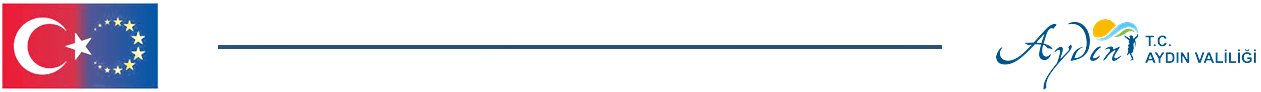 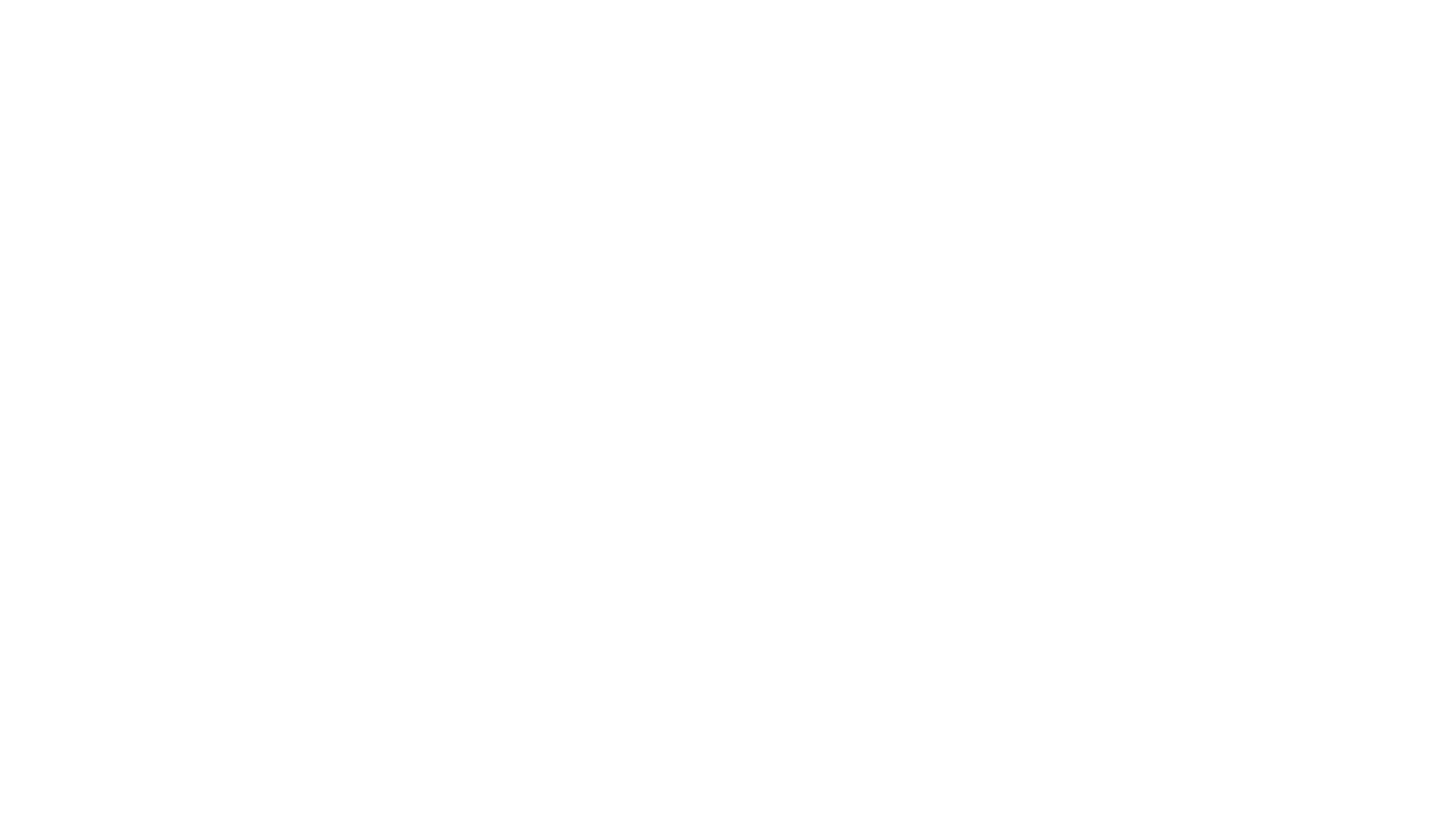 Nereye Başvurulur?
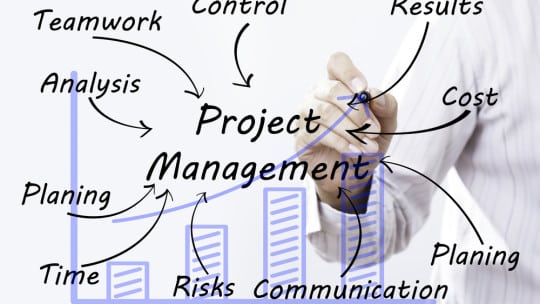 Eğitim, öğretim ve gençlik alanlarındaki Ortaklıklar için;
Bu alanlarda çalışan, ancak Avrupa STK'ları olmayan kuruluşlar başvuran kuruluşun bulunduğu ülkenin Ulusal Ajansına,
Bir Avrupa STK tarafından sunulan spor alanındaki Ortaklıklar ve eğitim, öğretim ve gençlik alanlarındaki Ortaklıklar ,aşağıdaki çağrı kodlarıyla, Brüksel Eğitim, Görsel-İşitsel ve Kültürel Yürütme Ajansına başvuru yapacaklardır
-  Spor - Çağrı Kimliği: ERASMUS-SPORT-2021-SCP
Avrupa STK'ları - Çağrı Kimliği: ERASMUS-EDU-2021-PCOOP-ENGO
Her iki durumda da, aynı ortakların bulunduğu konsorsiyum aynı başvuru döneminde yalnızca bir başvuru yapabilirler
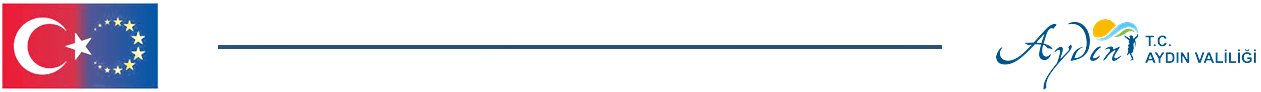 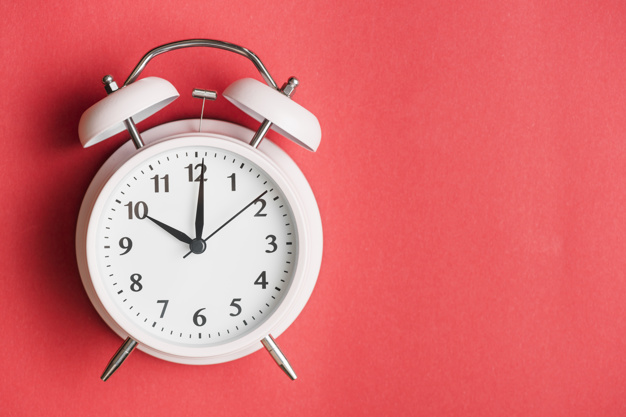 Ne zaman Başvurulur?
Avrupa STK'ları haricinde, bu alanlardaki herhangi bir kuruluş tarafından sunulan Eğitim, Öğretim ve Gençlik alanlarındaki Ortaklıklar için:
Başvuru sahipleri; aynı yılın 1 Kasım ve ertesi yıl 28 Şubatı arasında başlayan projeler için 20 Mayıs 12:00:00 (Brüksel saati)
Avrupa STK'ları haricinde, bu alandaki herhangi bir kuruluş tarafından sunulan GENÇLİK alanındaki Ortaklıklar için:
Ek Başvuru:
 Ulusal Ajanslar, ikinci bir başvuru dönemi düzenleyebilir. Bu durumda,ulusal Ajanslar bu olasılık hakkında web siteleri aracılığıyla bilgi vereceklerdir.
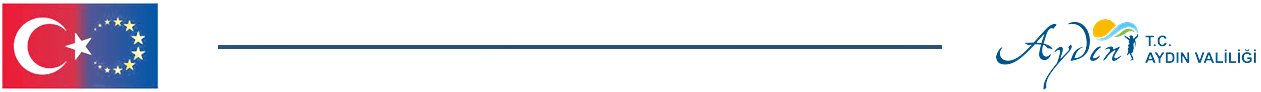 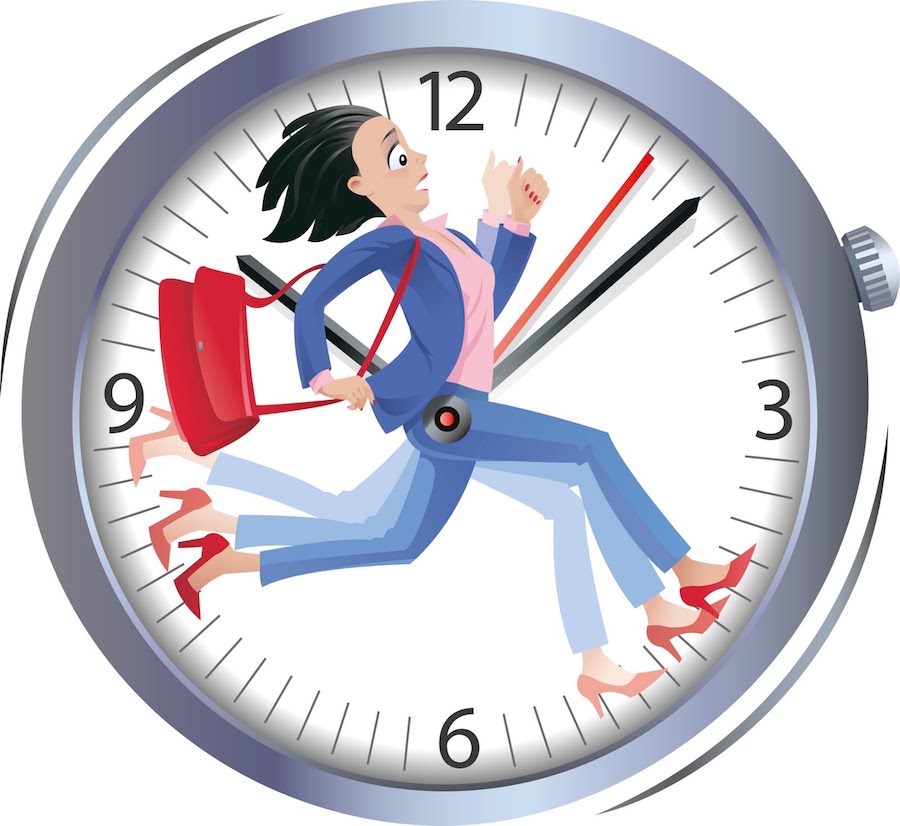 İkinci bir dönem düzenlenirse, son başvuru tarihi;
1 Mart - 31 Mayıs tarihleri arasında başlayan projeler için 3 Kasım saat 12:00:00 (Brüksel saati ile)
Avrupa STK'ları tarafından sunulan SPOR alanındaki Ortaklıklar ve eğitim, öğretim ve gençlik alanlarındaki Ortaklıklar için:
Başvuru sahipleri hibe başvurularını 20 Mayıs tarihine kadar sunabilir
17:00:00 (Brüksel saati)
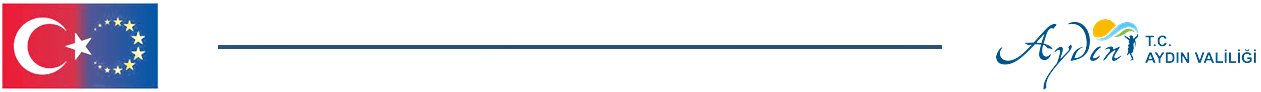 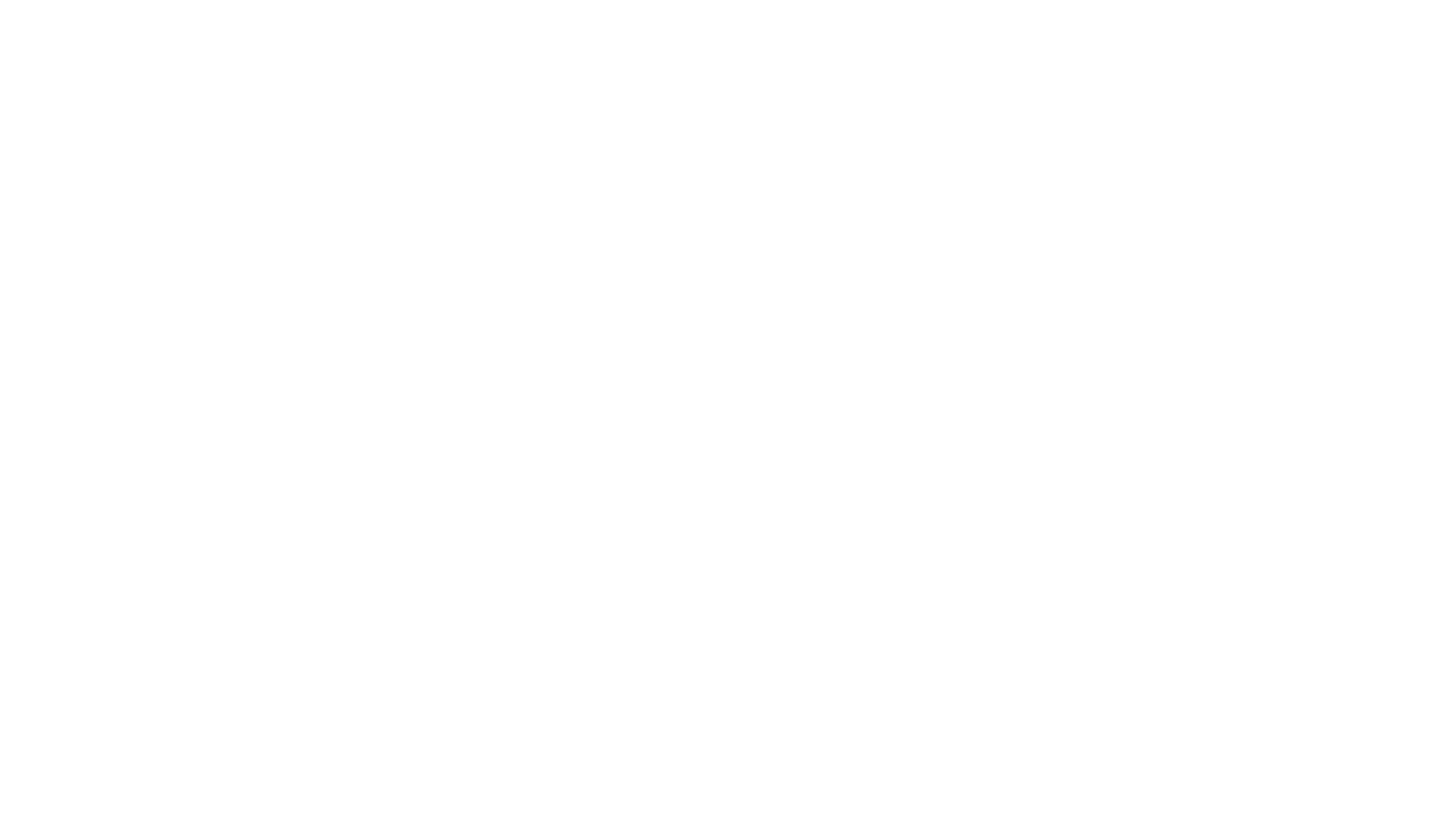 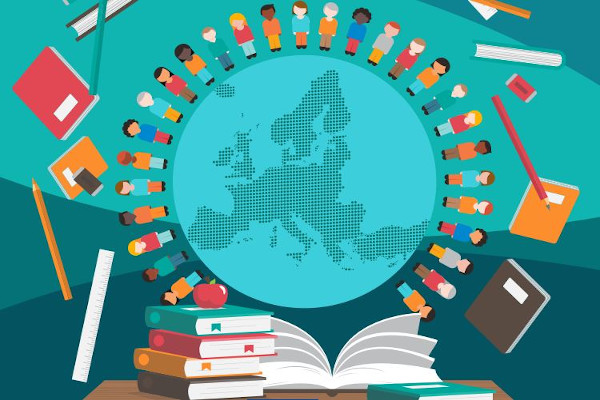 Uygun öğrenim, öğretme ve eğitim faaliyetleri nelerdir?
Ortaklık, projenin uygulanmasını ve proje hedeflerine ulaşılmasını desteklemek için personel, gençlik çalışanları, öğrenciler ve gençler için öğrenme, öğretme ve eğitim faaliyetleri düzenleyebilir.
Öğrenme, öğretme ve eğitim faaliyetleri proje ile ilgili herhangi bir biçimde olabilir ve tek tek veya grup olarak birden fazla katılımcıyı içerebilir. Önerilen faaliyetlerdeki katılımcıların formatı, amacı ve türü ve sayısı proje başvurusunun bir parçası olarak açıklanacak ve gerekçelendirilecektir.
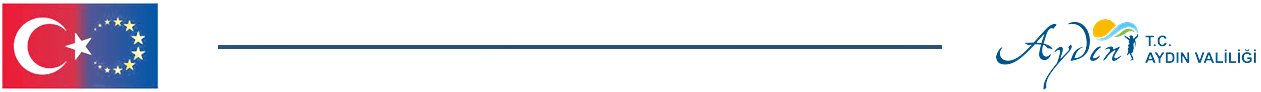 Öğrenme, öğretme ve eğitim faaliyetlerinde uygun katılımcılar kimdir?
Profesörler, öğretmenler, eğitmenler gibi eğitim personeli ve ortak kuruluşlarda çalışan eğitim personeli olmayan kişiler(okul müfettişleri, okul danışmanları, pedagojik danışmanlar, psikologlar vb.)
Gençlik çalışanları;
Ortak olmayan kuruluşlardan davet edilen öğretmenler ve uzmanlar;
Ortak kuruluşlardan çıraklar, MÖE öğrencileri, yüksek öğretim öğrencileri, yetişkin öğreniciler ve okul öğrencileri;
Ortak kuruluşların ülkelerinden gençler.
Koçlar, yöneticiler veya eğitmenler gibi spor personeli; sporcular; hakemler
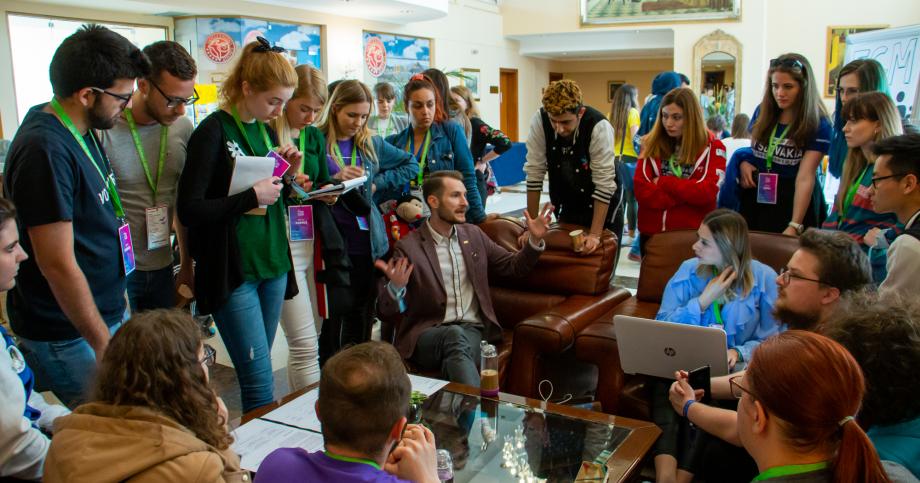 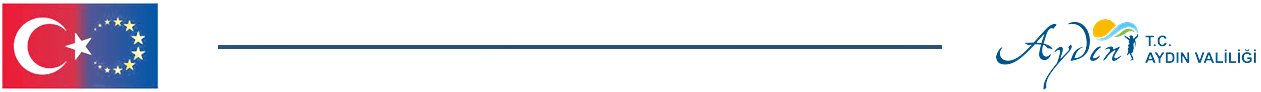 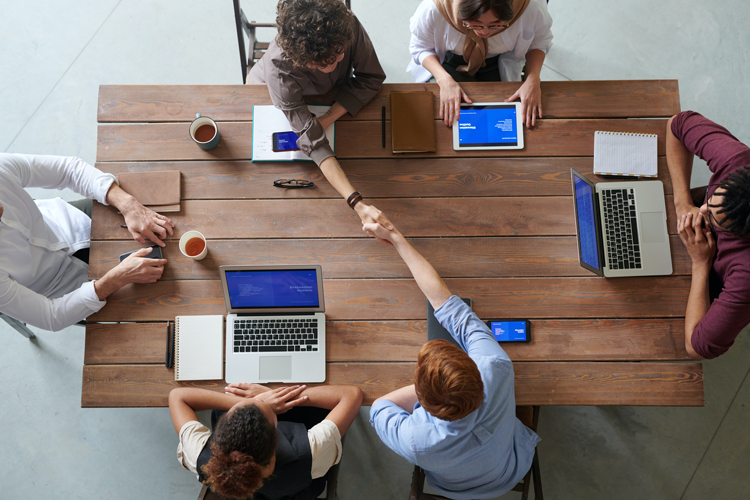 Bir İşbirliği Ortaklığı projesi;
Proje teklifi finansman için seçilmeden önce başlayan dört aşamadan oluşur: planlama, hazırlık, uygulama ve takip. 
Faaliyetlere katılan katılımcı kuruluşlar ve katılımcılar tüm bu aşamalarda aktif rol almalı ve böylece öğrenme deneyimlerini geliştirmelidir.
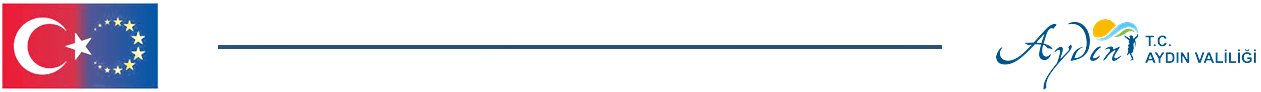 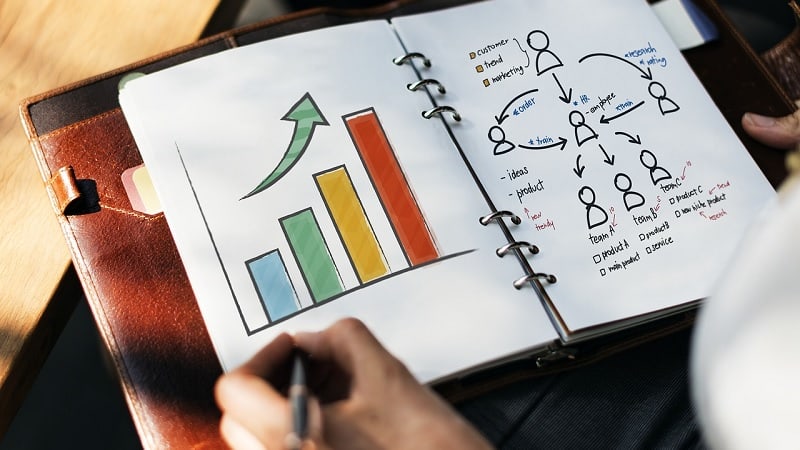 Planlama (ihtiyaçları, hedefleri, proje ve öğrenme çıktılarını, faaliyet formatlarını, programı vb.tanımlama);
Hazırlık (faaliyetlerin planlanması, çalışma programının geliştirilmesi, pratik düzenlemeler,öngörülen faaliyetlerin hedef gruplarının teyidi, ortaklarla anlaşmaların düzenlenmesi vb.);
Faaliyetlerin uygulanması;
Takip (faaliyetlerin ve farklı düzeylerdeki etkilerinin değerlendirilmesi, proje sonuçlarının paylaşılması ve kullanılması
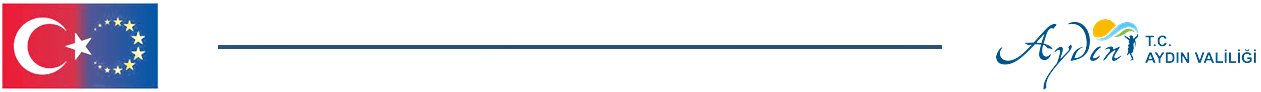 Projenizi tasarlarken mutlaka yatay öncelikleri dikkate alın !!!!
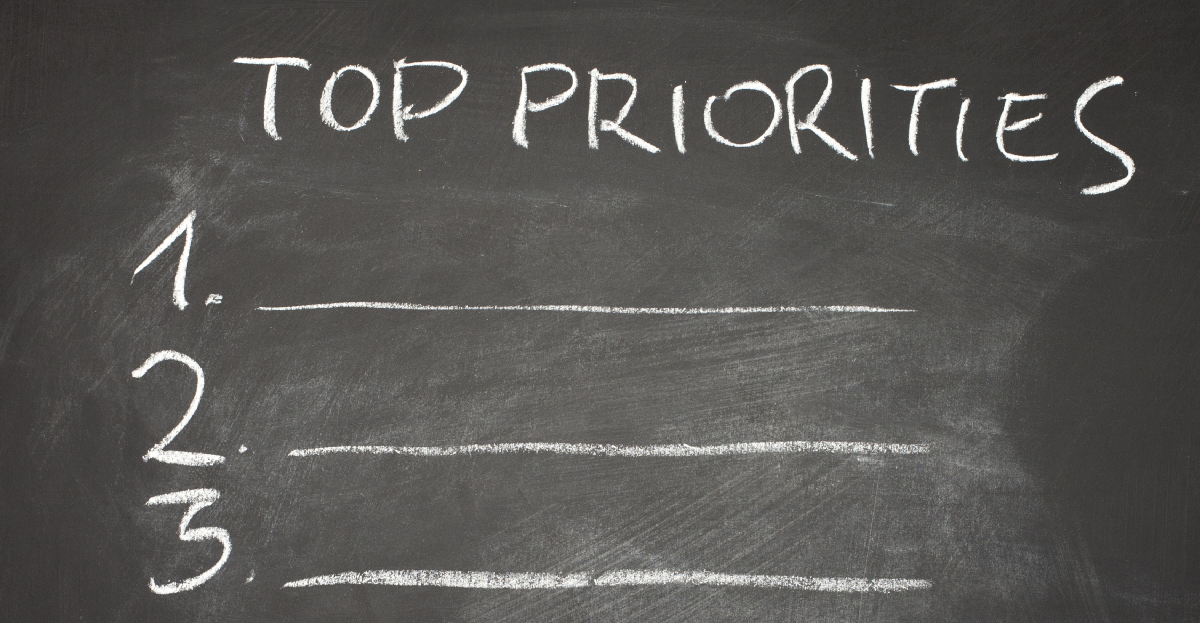 Çevresel sürdürülebilirlik
Projeler çevre dostu bir şekilde tasarlanmalı ve tüm yönleriyle yeşil uygulamaları içermelidir.
Kuruluşlar ve katılımcılar, projeyi tasarlarken çevre dostu bir yaklaşıma sahip olmalıdır.
Projeye dahil olan herkesi çevresel konuları tartışmaya ve öğrenmeye teşvik edilmelidir, 
Kuruluşların ve katılımcıların alternatif, daha yeşil yollar bulmalarına yardımcı olunmalıdır
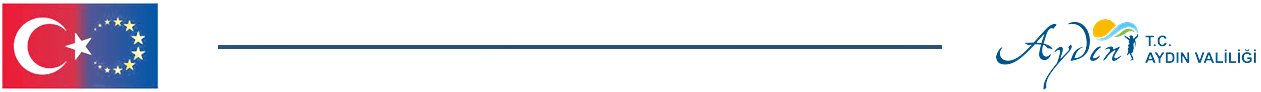 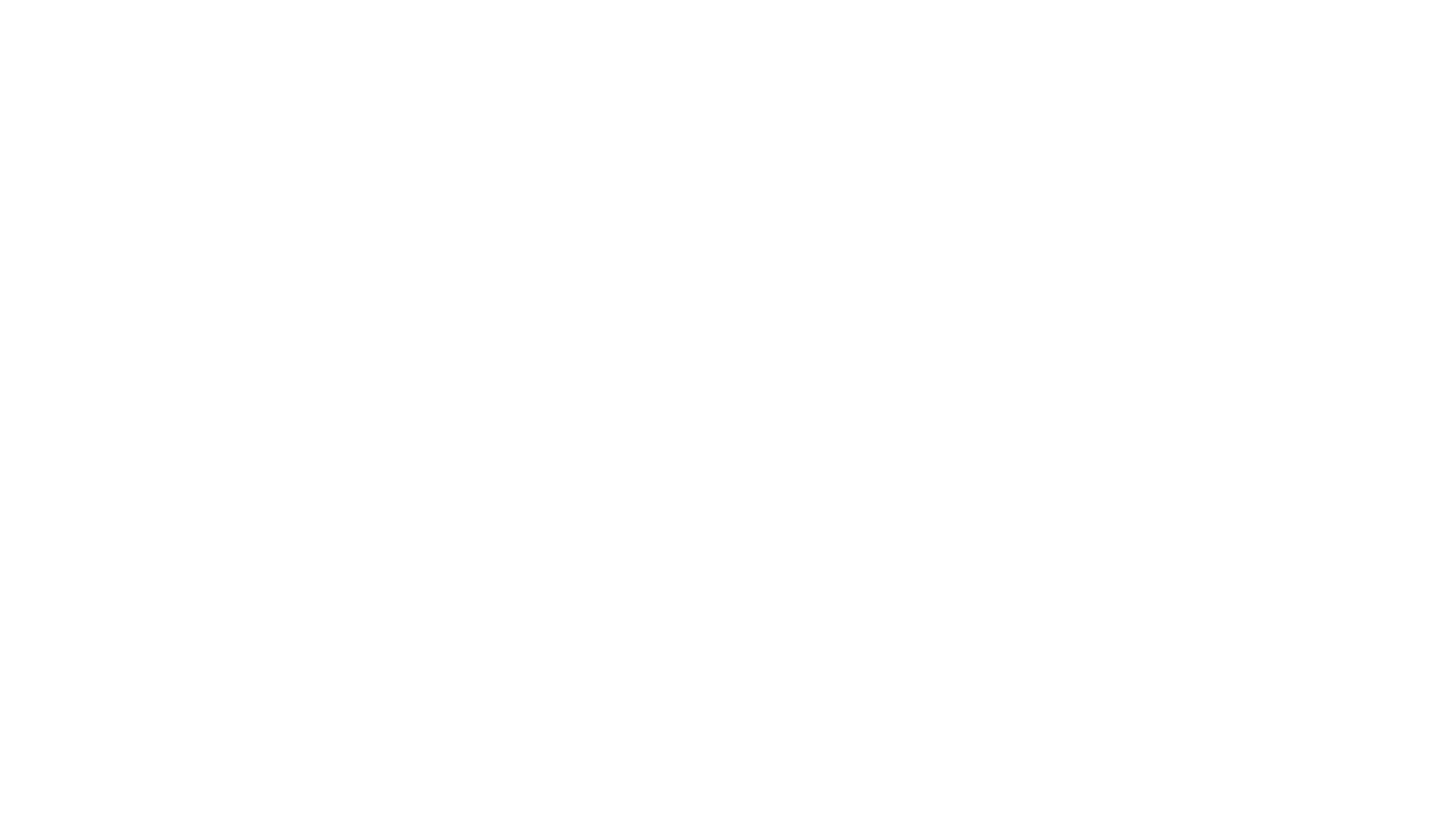 Kapsayıcılık ve Çeşitlilik
Erasmus + Programı, tüm eylemlerinde eşit fırsatlar ve erişim, kapsayıcılık ve adaleti teşvik etmeyi amaçlamaktadır.Bu ilkeleri uygulamak için, daha iyi bir sosyal erişimi desteklemek için bir Kapsayıcılık ve Çeşitlilik Stratejisi tasarlanmıştır.
Daha farklı geçmişlerden gelen katılımcılar, özellikle daha az fırsata sahip olanlar, Avrupa Birliği Projelerinde katılımda engellerle karşılaşanlar dikkate alınarak erişilebilir ve kapsayıcı proje faaliyetleri tasarlamalıdır:
Daha az fırsata sahip katılımcılar tüm süreç boyunca karar verme sürecine dahil edilmelidir
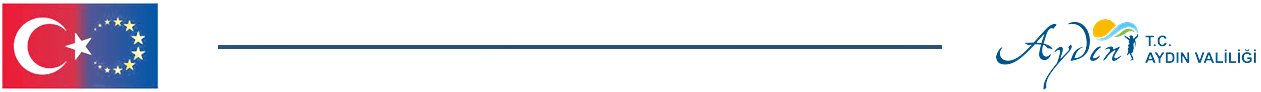 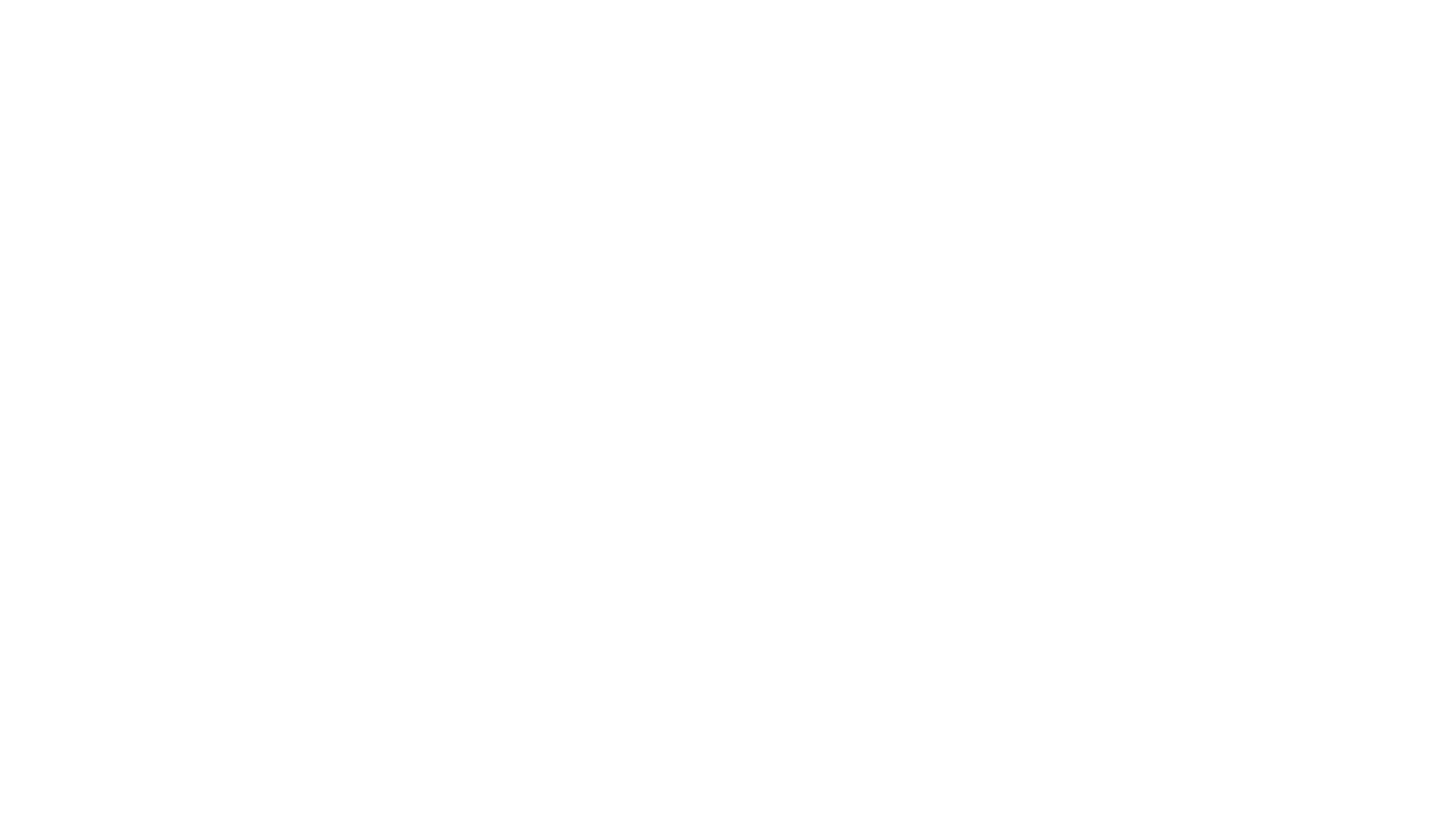 Dijital boyut
Sanal ve harmanlanmış öğrenme fırsatlarıyla sanal işbirliği ve deneyimleme, başarılı olmanın anahtarıdır
Özellikle, okul eğitimi ve yetişkin eğitimi alanındaki işbirliği ortaklıkları projelerinde eTwinning, school education gateway ve EPALE Platformlarını proje faaliyetleri sırasında ve sonrasında güçlü bir şekilde kullanıma teşvik edilmelidir
Gençlik alanındaki projelerde ise, European Youth Portal and the European Youth Strategy Platform kullanmaya şiddetle teşvik edilmektedir.
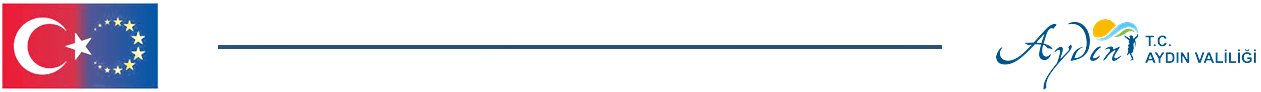 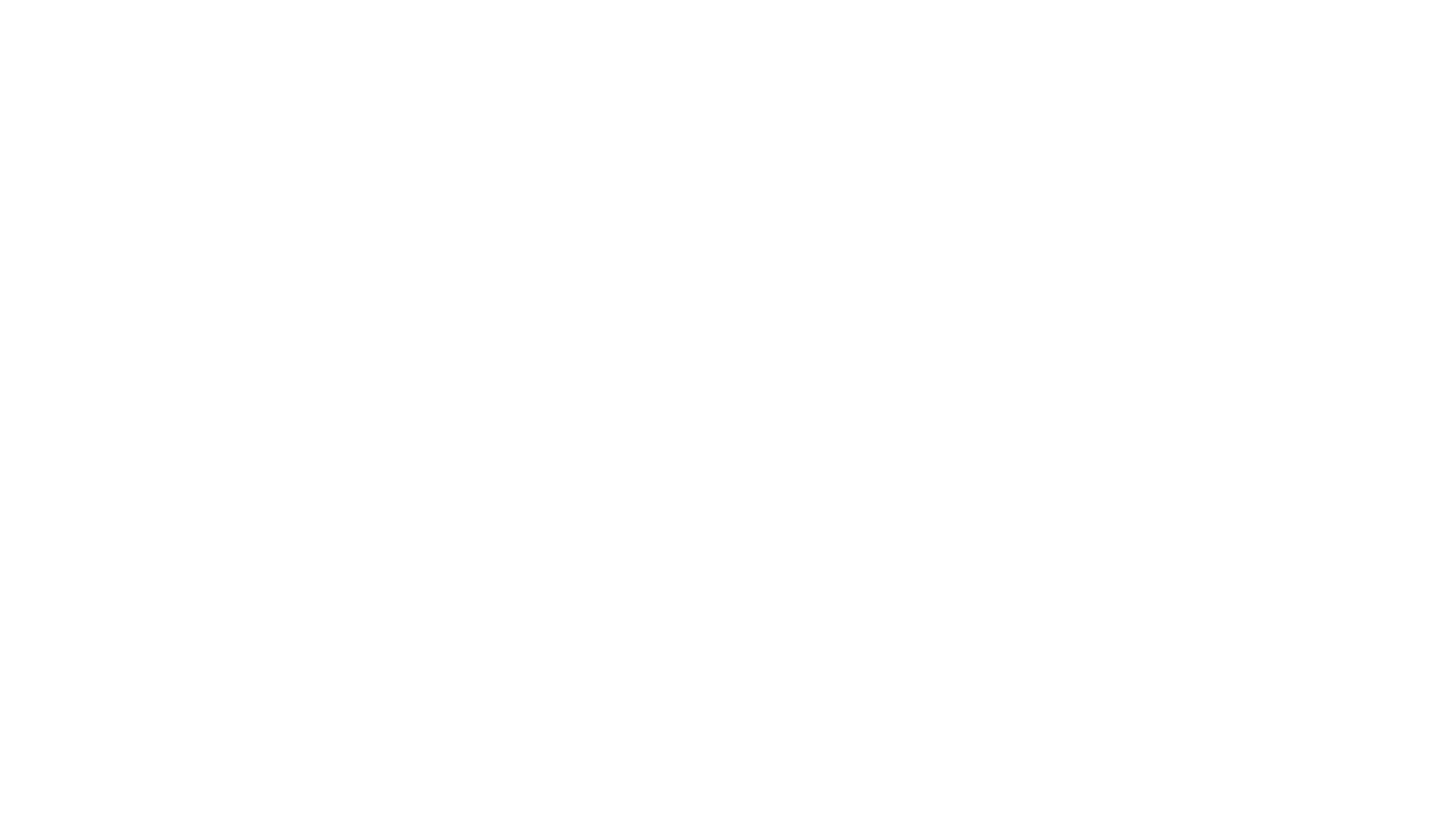 Bütçe Tahsisi
Erasmus + Ulusal Ajanslar tarafından yönetilen eğitim, öğretim ve gençlik alanında İşbirliği ortaklıkları başvuruları için;
Önerilen finansman modeli, başvuru sahiplerinin üstlenmek istedikleri faaliyetlere ve ulaşmak istedikleri sonuçlara göre seçecekleri bir maliyet kalemleri menüsünden oluşur. Bunlar;
Proje Yönetimi ve Uygulaması
Ulusötesi Toplantılar
Proje sonuçları
Yaygınlaştırma 
Öğrenim, öğretme ve eğitim faaliyetleri (proje hedefleri ile uyumlu ise seçilebilir)
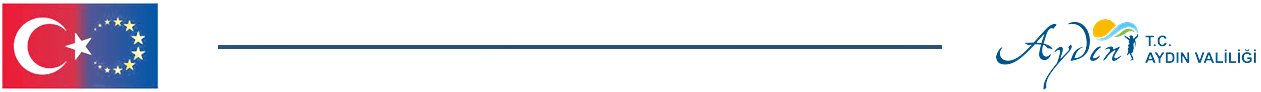 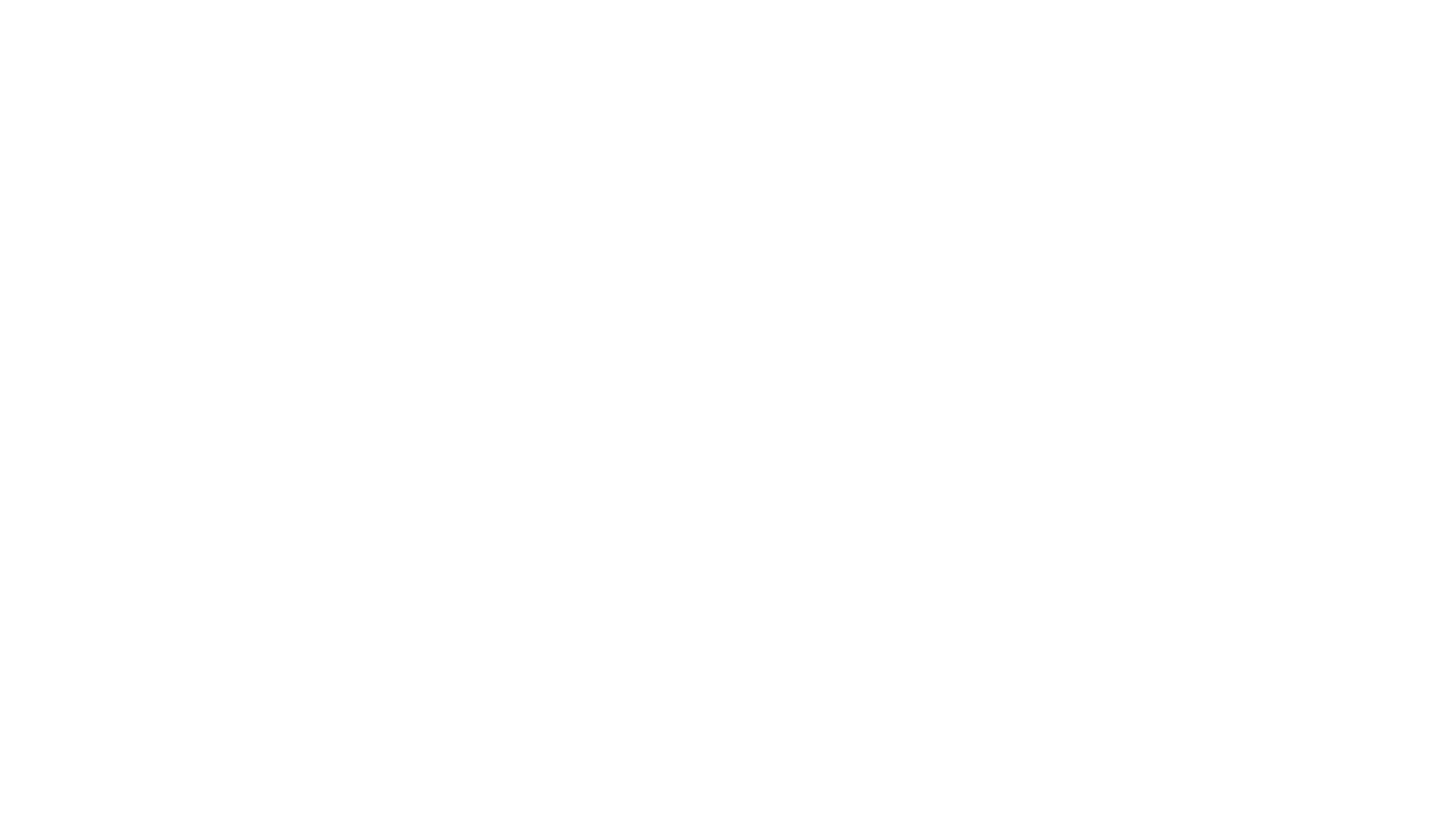 Bütçe Tahsisi
Bunlara ek olarak,
Proje faaliyetleri / sonuçları ile gerekçelendirilirse, daha az fırsata sahip kişilerin katılımı için istisnai maliyetler karşılanabilir.
Toplam proje hibesi, minimum 12 ay ve maksimum 36 ay süreli projeler için minimum 100.000 EUR ve maksimum 400.000 EUR olmak üzere değişken bir miktardır.
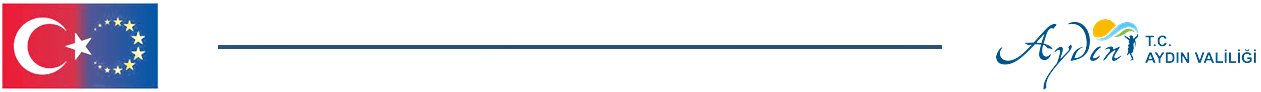 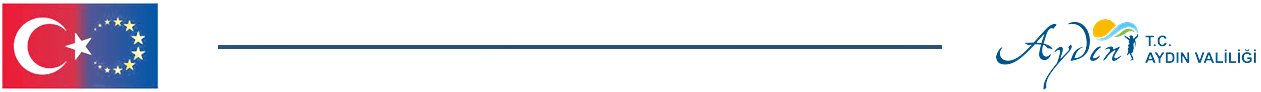 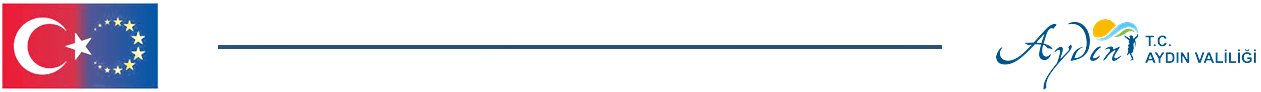 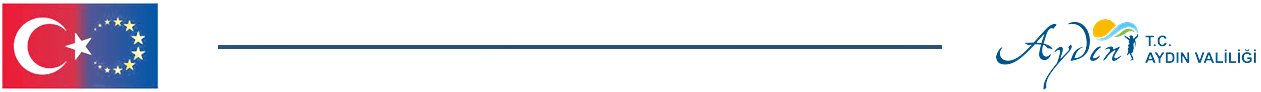 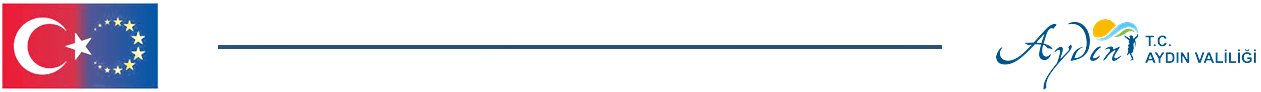 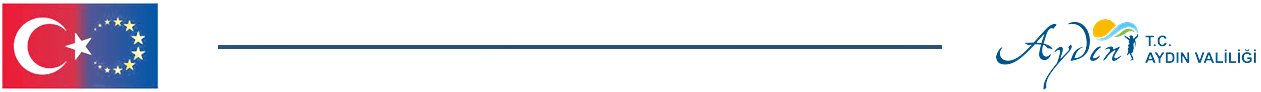 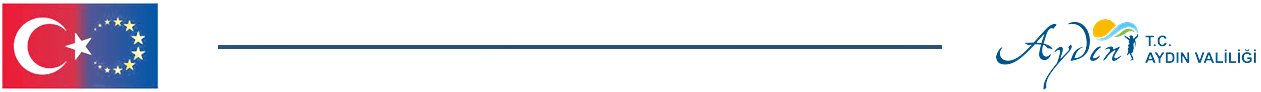 Ek olarak öğrenim, öğretme ve eğitim desteği
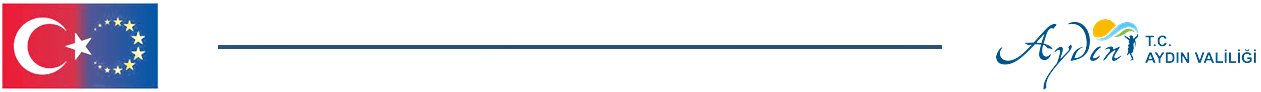 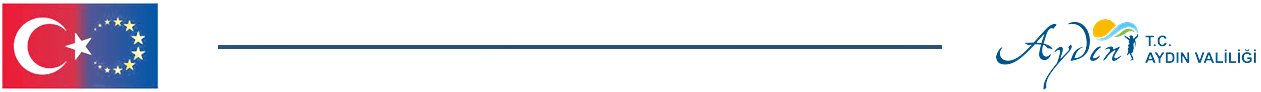 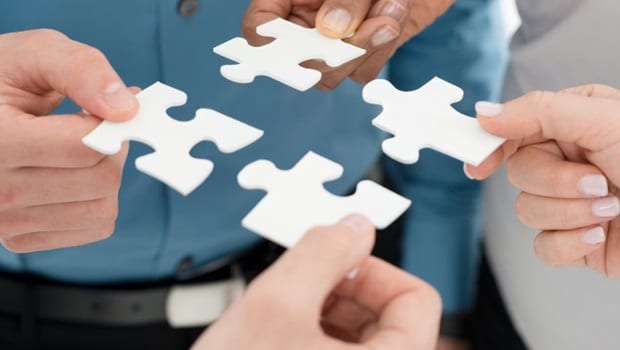 KÜÇÜK ÖLÇEKLİ ORTAKLIKLAR
Küçük ölçekli Ortaklıklar, programa erişimi zor olan okul eğitimi, yetişkin eğitimi, mesleki eğitim ve öğretim, gençlik ve spor alanlarındaki küçük ölçekli aktörleri, kurum ve kuruluşları dahil etmek için tasarlanmıştır.
İşbirliği Ortaklıklarına kıyasla ;
Kuruluşlara verilen daha düşük hibe miktarları, daha kısa süre ve daha basit idari gereklilikler ile bu eylem, daha az deneyimli kuruluşlara ve Programa yeni gelenlere ulaşmayı ve daha küçük l yapıya sahip kuruluşlar için programa giriş engellerini azaltmayı amaçlamaktadır.
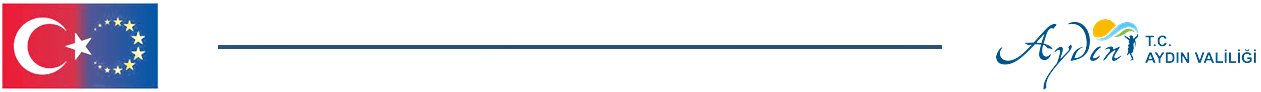 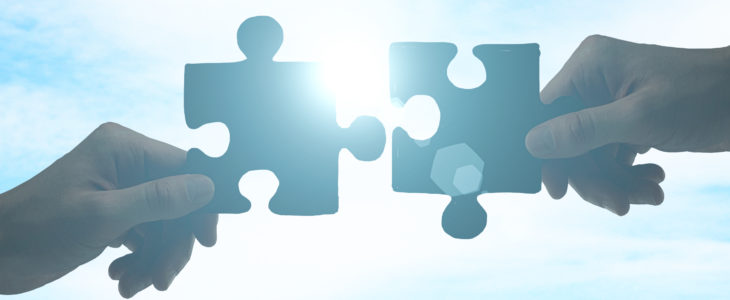 Eylemin Hedefleri
Yeni gelenler, daha az deneyimli kuruluşlar ve küçük ölçekli organizasyonların programa erişimini sağlamak .
İmkanı kısıtlı hedef grupların dahil edilmesini desteklemek
Aktif Avrupa vatandaşlığını desteklemek ve Avrupa boyutunu yerel düzeye getirmek
İlgili kurum ve kuruluşların çalışma ve uygulamalarında kalitenin artırılması
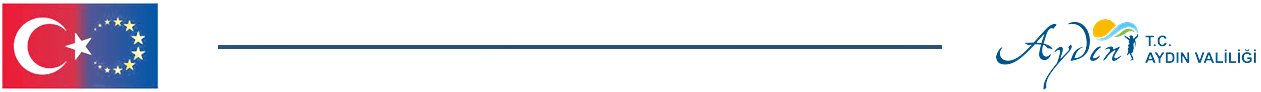 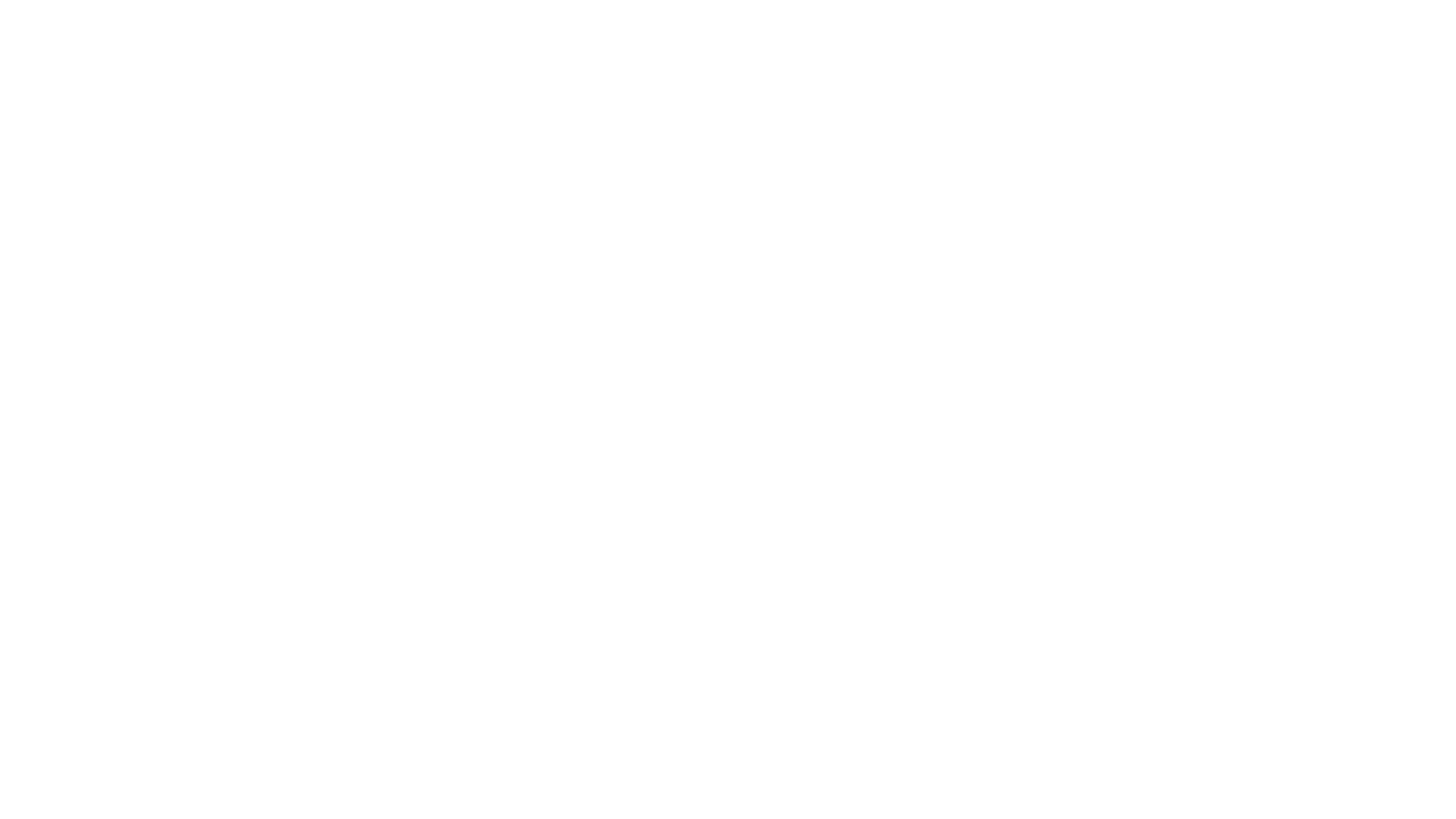 UYGUNLUK KRİTERLERİ
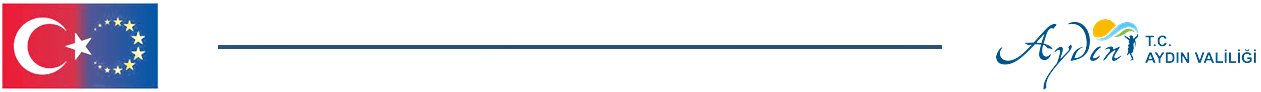 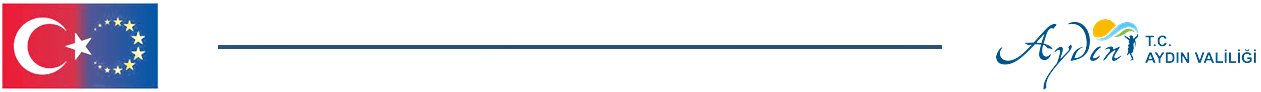 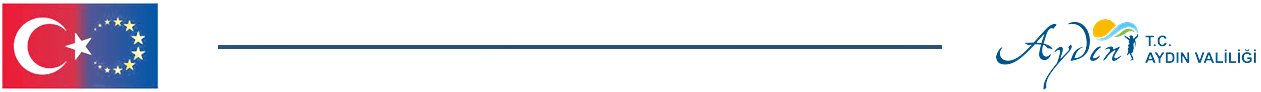 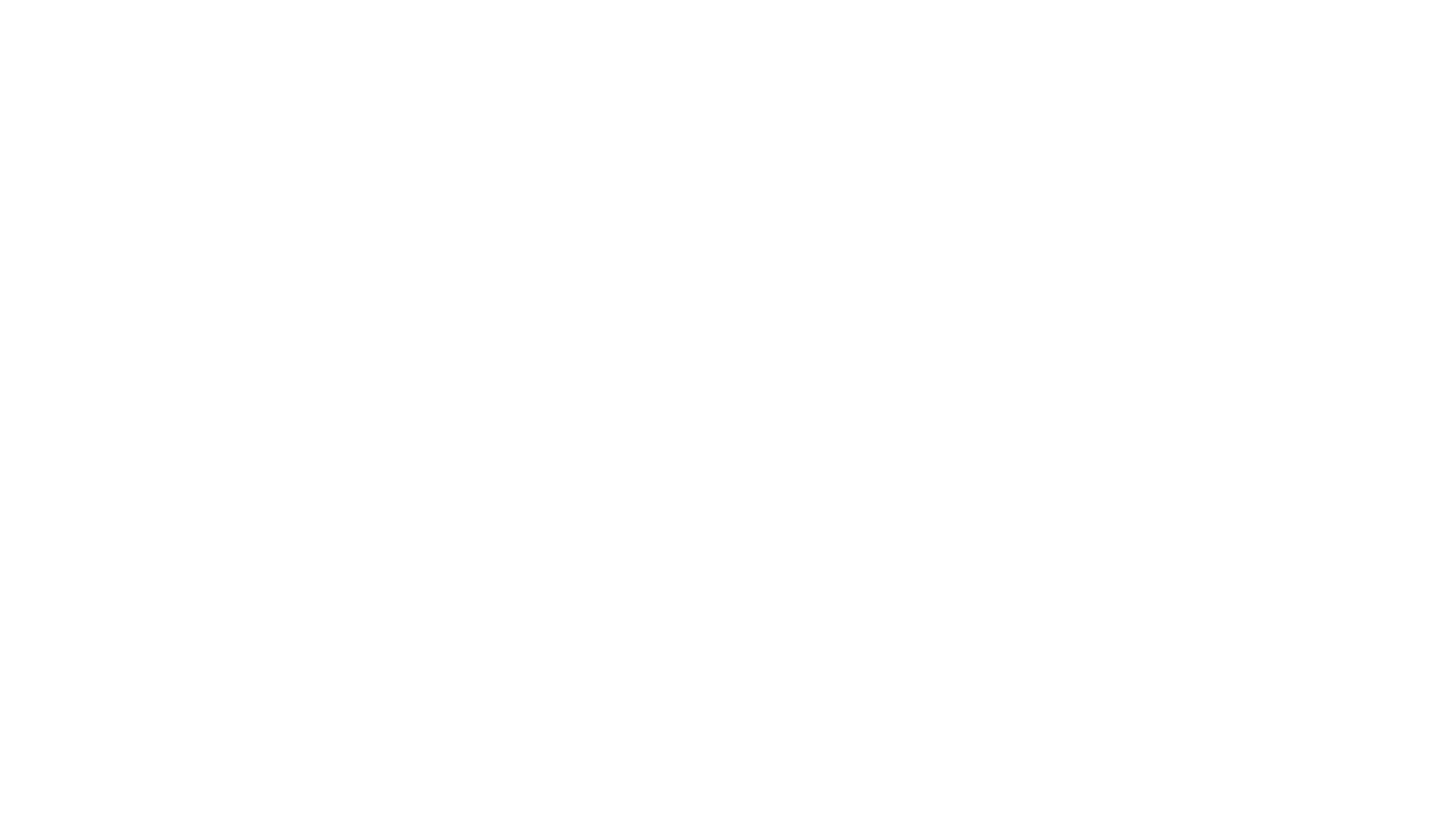 Proje yapısı
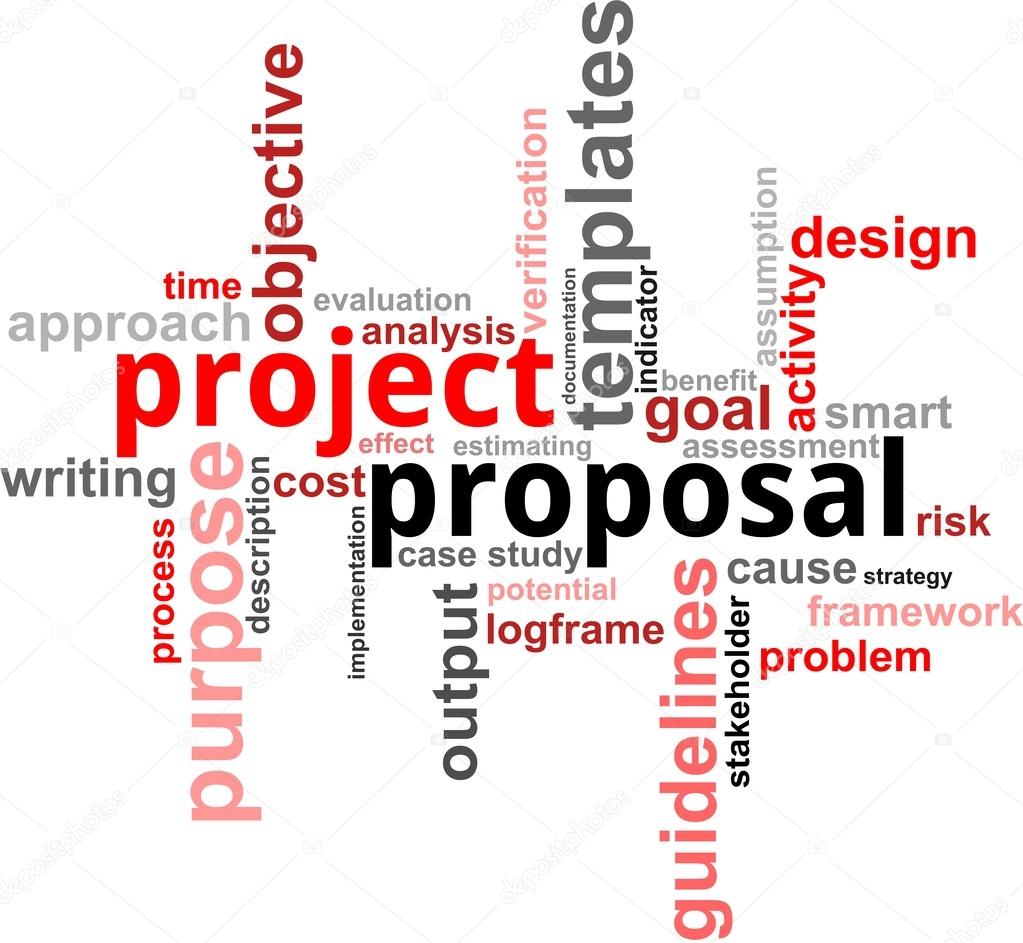 Küçük ölçekli bir Ortaklık projesi, proje teklifi finansman için seçilmeden önce başlayan dört aşamadan oluşur: planlama, hazırlık, uygulama ve takip. Faaliyetlere katılan katılımcı kuruluşlar ve katılımcılar, tüm bu aşamalarda aktif rol alarak öğrenme deneyimlerini geliştirmelidir.
Planlama (ihtiyaçları, hedefleri, proje ve öğrenme çıktılarını, faaliyet formatlarını, programı vb. hazırlık (faaliyetlerin planlanması, çalışma programının geliştirilmesi, pratik düzenlemeler,öngörülen faaliyetlerin hedef grup (lar) ının teyidi, ortaklarla anlaşmaların düzenlenmesi vb.);
Faaliyetlerin uygulanması;
Takip (faaliyetlerin ve farklı düzeylerdeki etkilerinin değerlendirilmesi, proje sonuçlarının  paylaşılması ve kullanılması

Spor alanındaki Küçük Ölçekli Ortaklıklar için, tekliflere en az bir yerel veya bölgesel spor kulübünün dahil edilmesi önerilir.
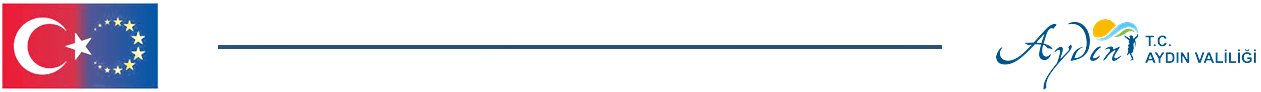 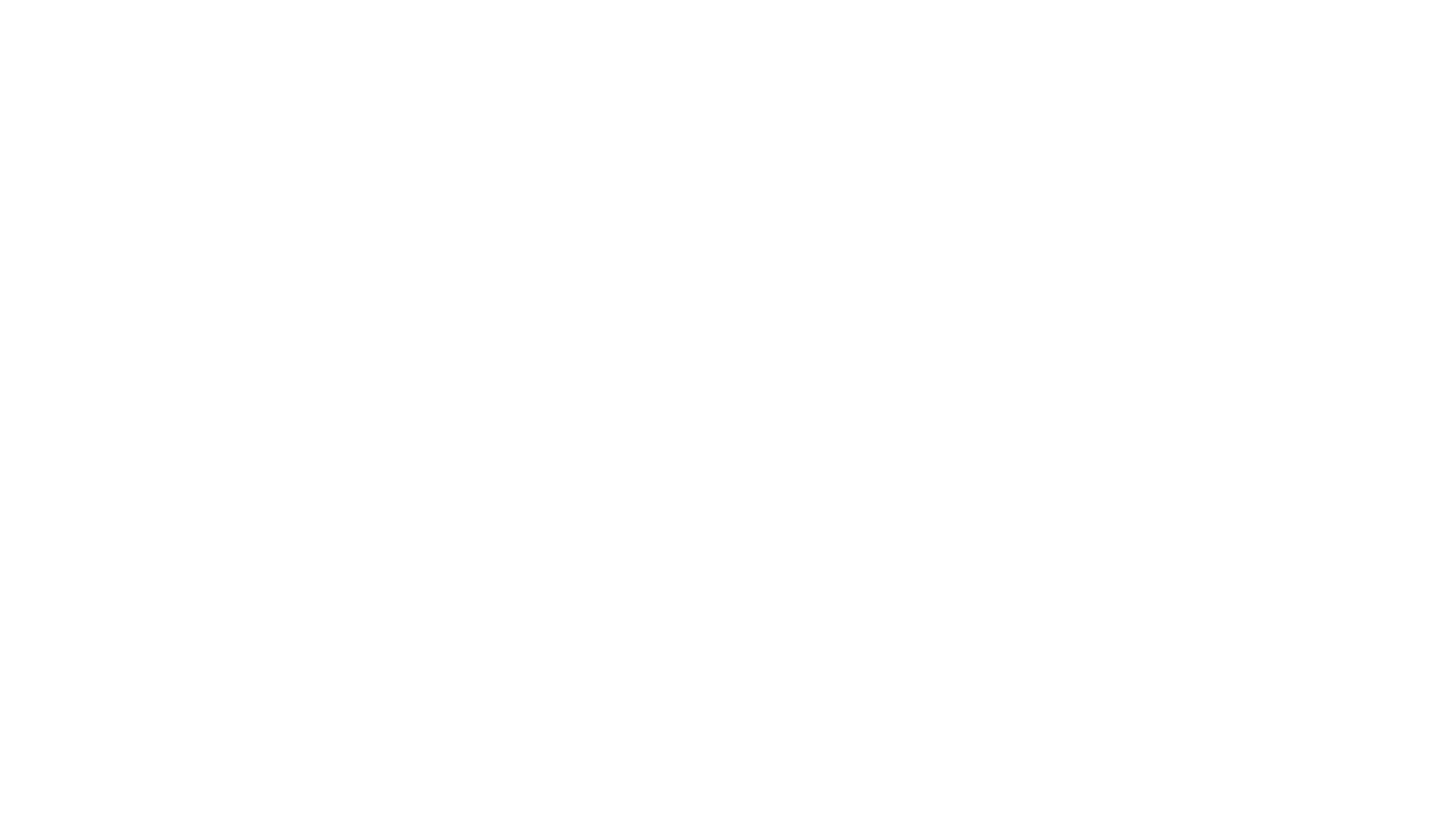 Projenizi tasarlarken mutlaka yatay öncelikleri dikkate alın !!!!
Çevresel sürdürülebilirlik
Kapsayıcılık ve Çeşitlilik
Dijital boyut
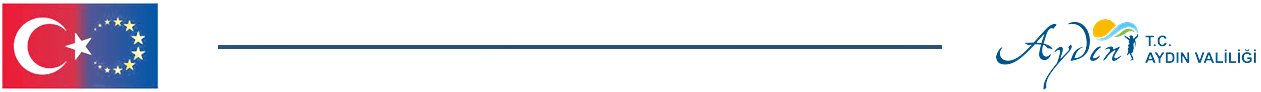 Değerlendirme kriterleri
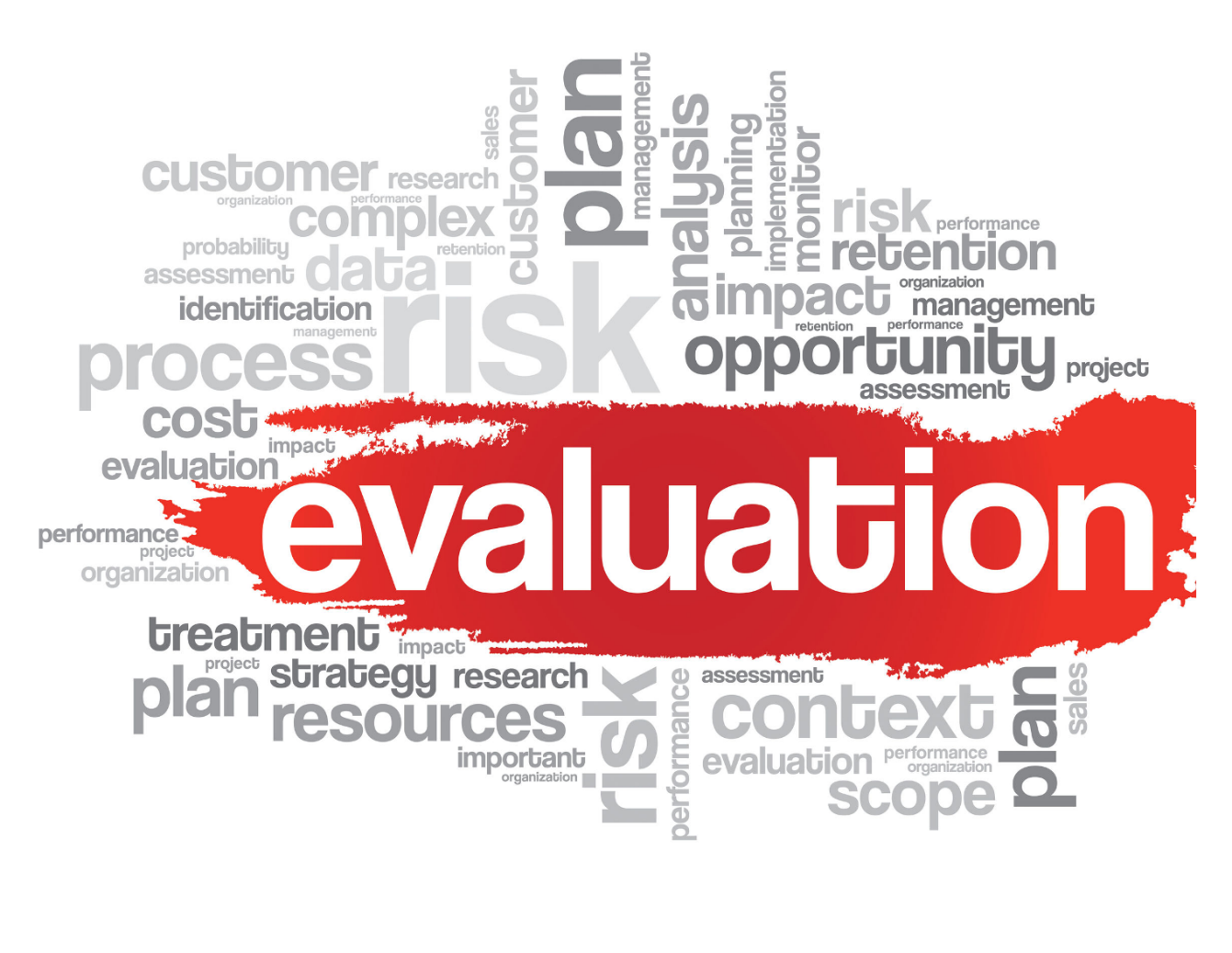 İlgililik(maksimum puan 30)
Proje tasarımı ve uygulama  kalitesi(maksimum puan 30)
Ortaklık ve işbirliğinin kalitesi (maksimum puan 20)
Etki (maksimum puan 20)
Başvurunun fonlanması için en az 60 puan alması gerekir. Ayrıca, yukarıda belirtilen ödül kriterleri kategorilerinin her birinde maksimum puan puanlarının en az yarısını almalıdırlar 
Yürütme Ajansı tarafından yönetilen Küçük Ölçekli Ortaklıklar için, eşitlik durumlarında, öncelik "projenin uygunluğu" ve ardından "etki" açısından en yüksek puanlara verilecektir
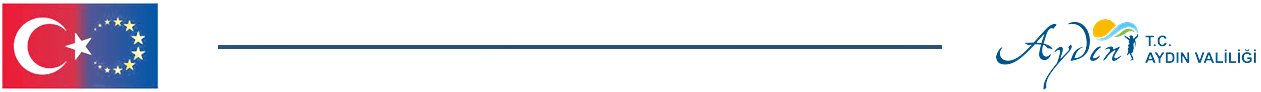 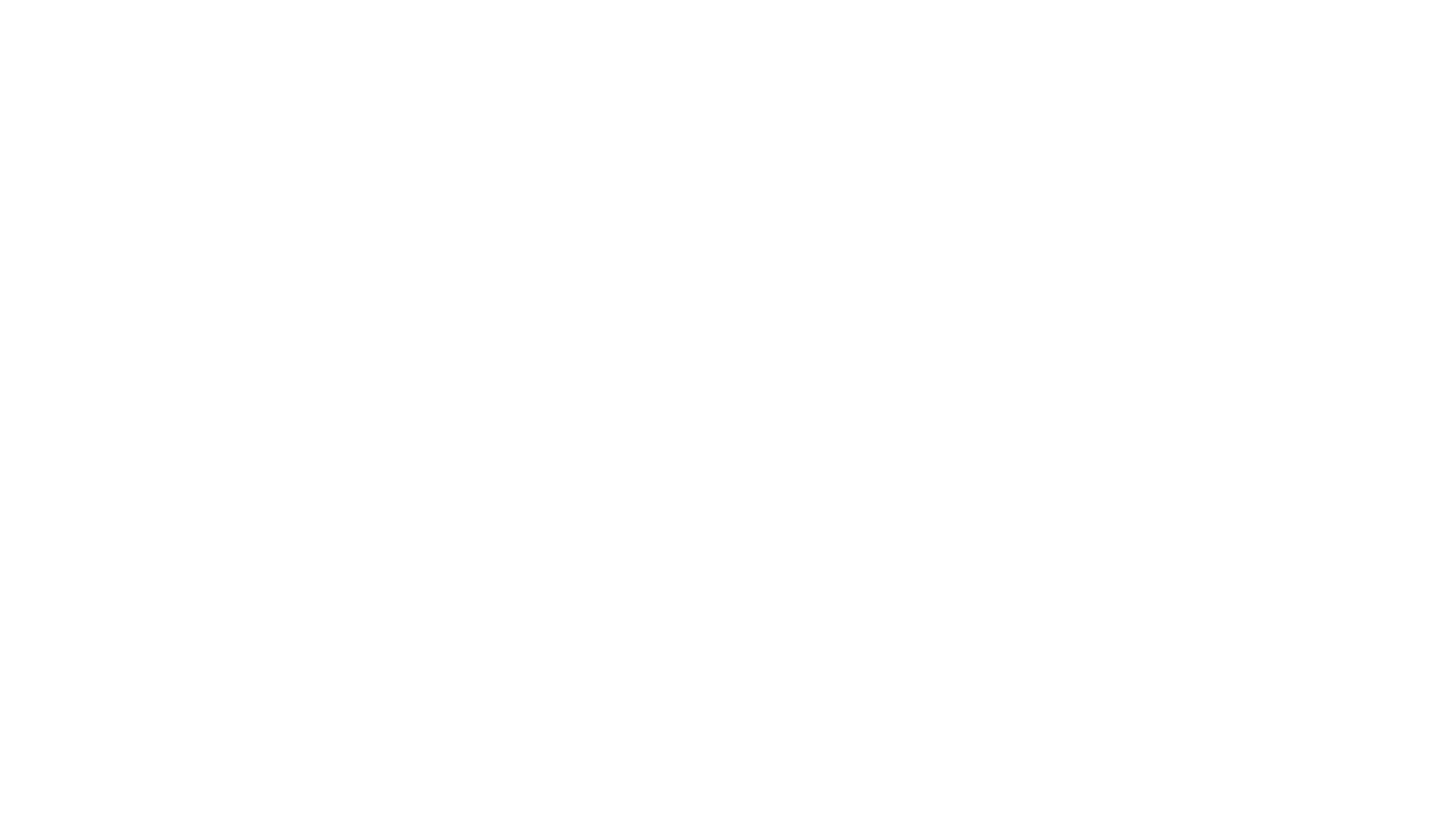 FİNANSMAN KURALLARI NELERDİR?
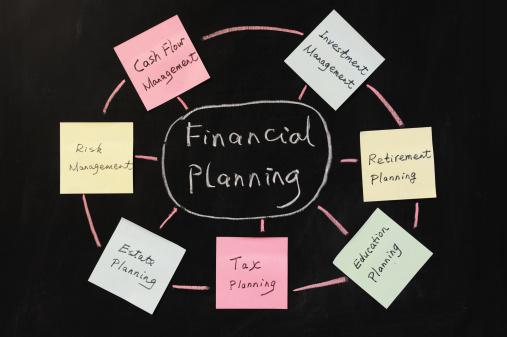 Önerilen finansman modeli, proje için toplam hibe miktarına karşılık gelen iki olası toplu ödemeden oluşan bir menüden oluşur. Başvuru sahipleri, üstlenmek istedikleri faaliyetlere ve ulaşmak istedikleri sonuçlara göre önceden tanımlanmış iki miktar arasından seçim yapacaklardır:                          

  Tek seferlik miktarlar:
30000 EUR
60.000 EUR
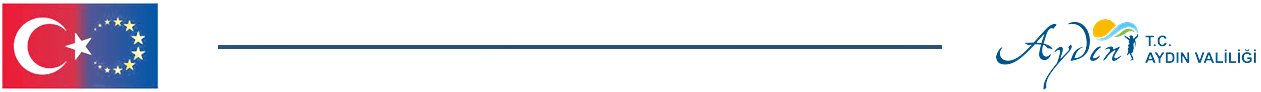 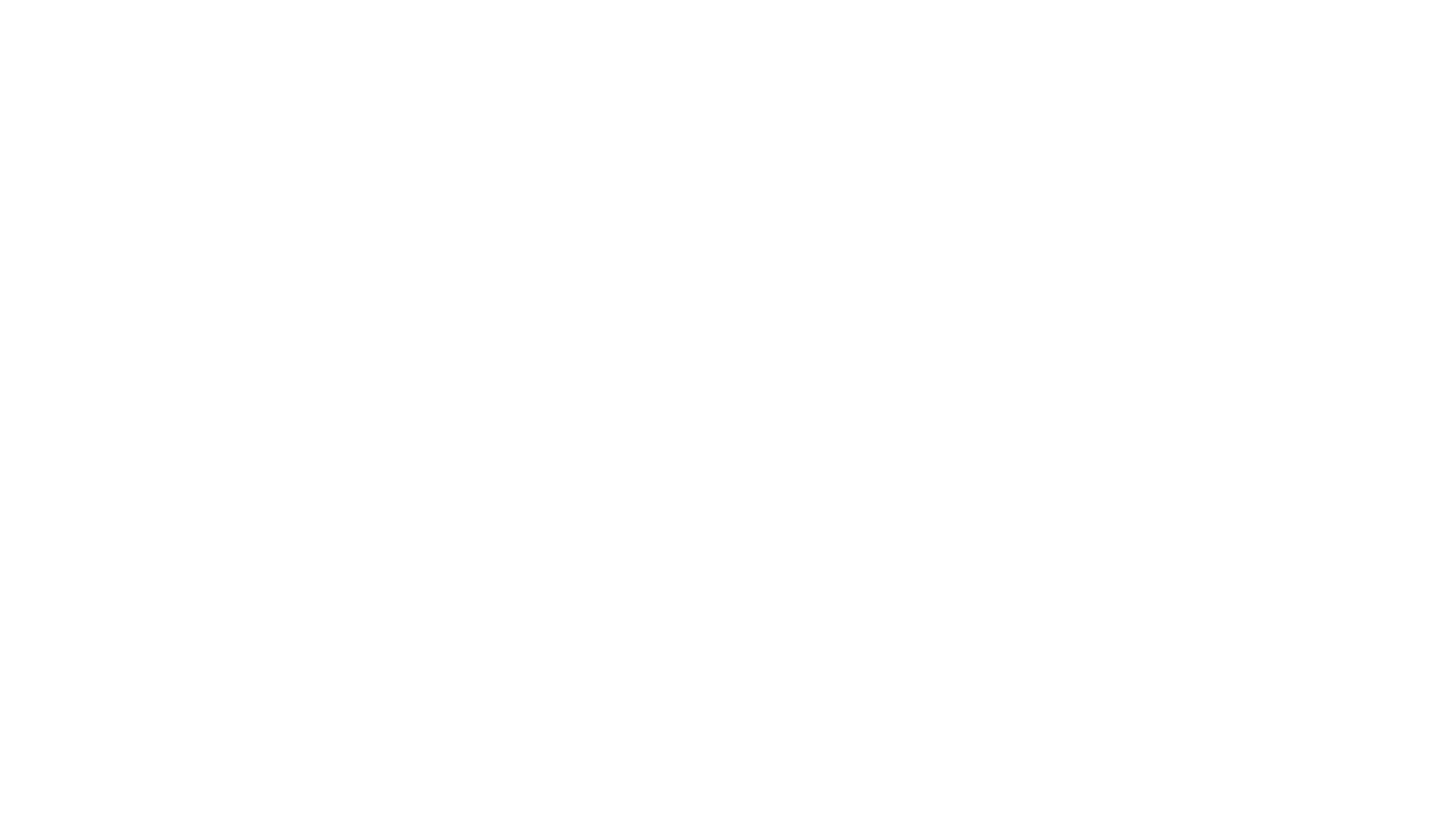 Gereklilikler
Küçük ölçekli ortaklıkların yeni gelenlerin ve daha az tecrübeli kuruluşların programa dahil edilmesi ve programa erişimi için bir araç olduğu düşünüldüğünde, bu eylem kapsamında bir hibe başvurusunda bulunmak için gereken bilgi seviyesi AB Mali Düzenleme kurallarına uyumu sağlarken basit olacaktır. Bu nedenle, proje açıklaması şunları içerecektir:
Hedefler
Önerilen faaliyetler
Beklenen sonuçlar
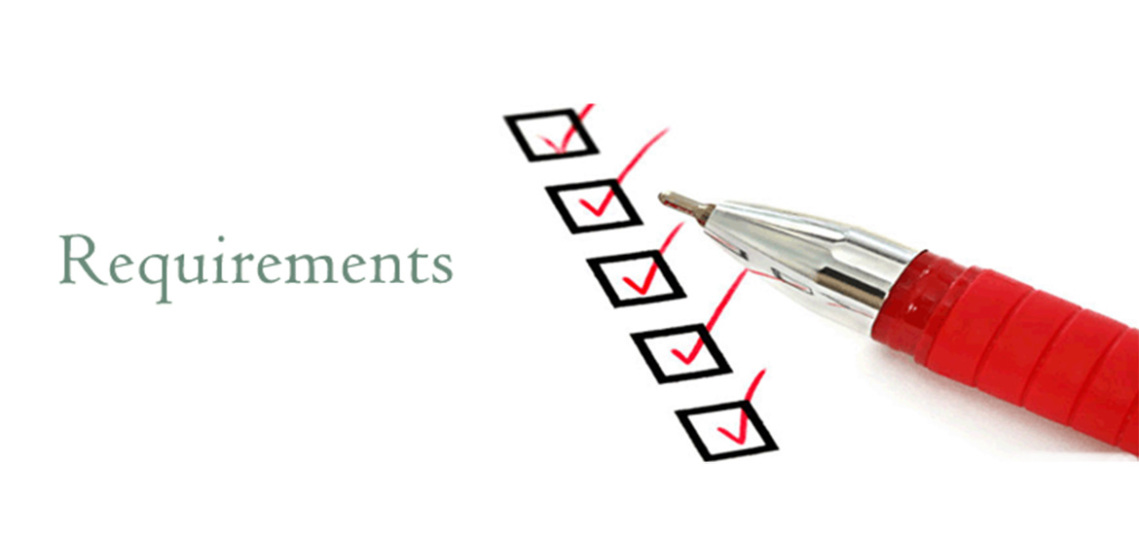 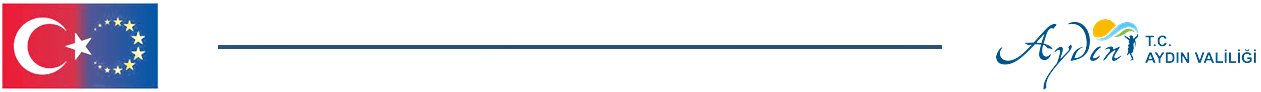 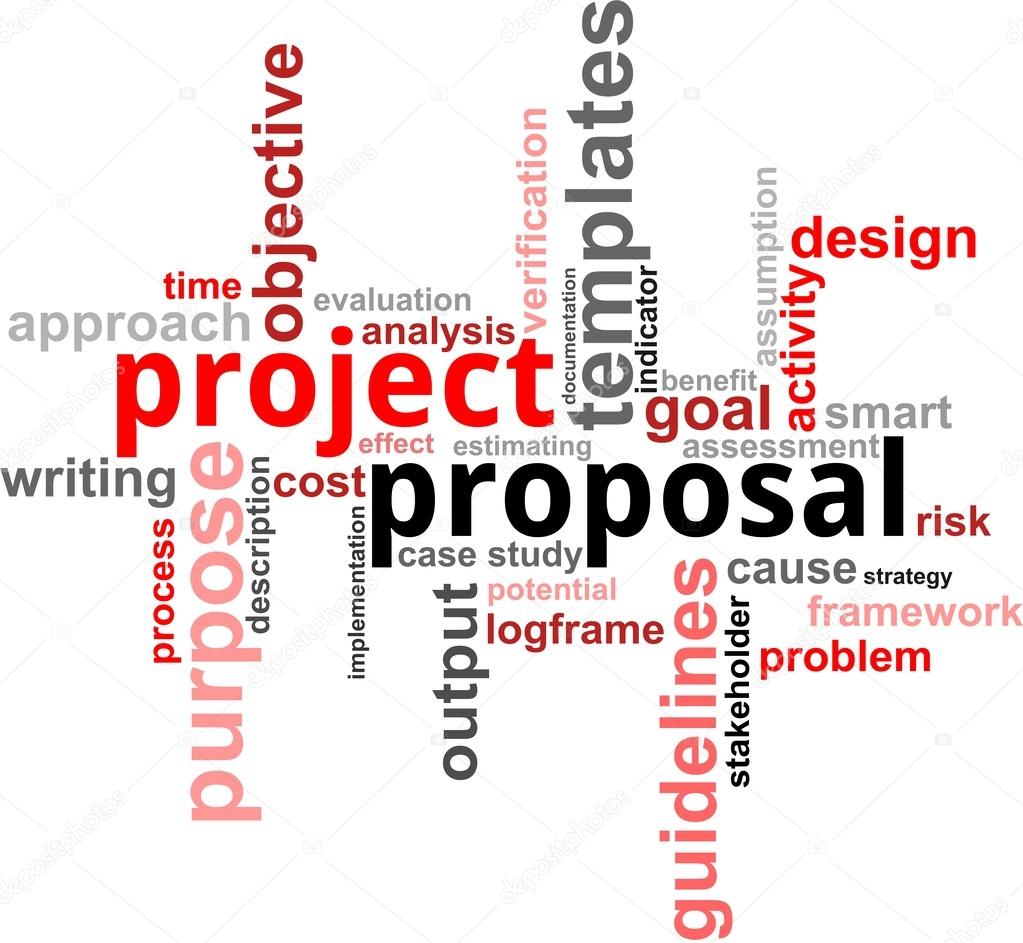 Hedefler, faaliyetler ve amaçlanan sonuçlar açıkça birbiriyle bağlantılı olmalı ve tutarlı bir şekilde sunulmalıdır.
Başvurular ayrıca, genel bir proje zaman çizelgesi içermelidir.
Başvuru sahipleri, değerlendiricilerin her bir faaliyetin uygunluğunu ve her bir faaliyetin diğer faaliyetlerle tutarlılığını değerlendirebilmesi için bütçe planı hakkında yeterli bilgi sağlamalıdır.
Proje bütçesi, planlanan proje faaliyetlerini listelemeli ve hibenin her bir faaliyete tahsis edilen kısmını belirtmelidir.
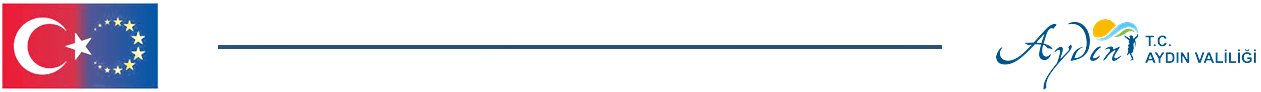 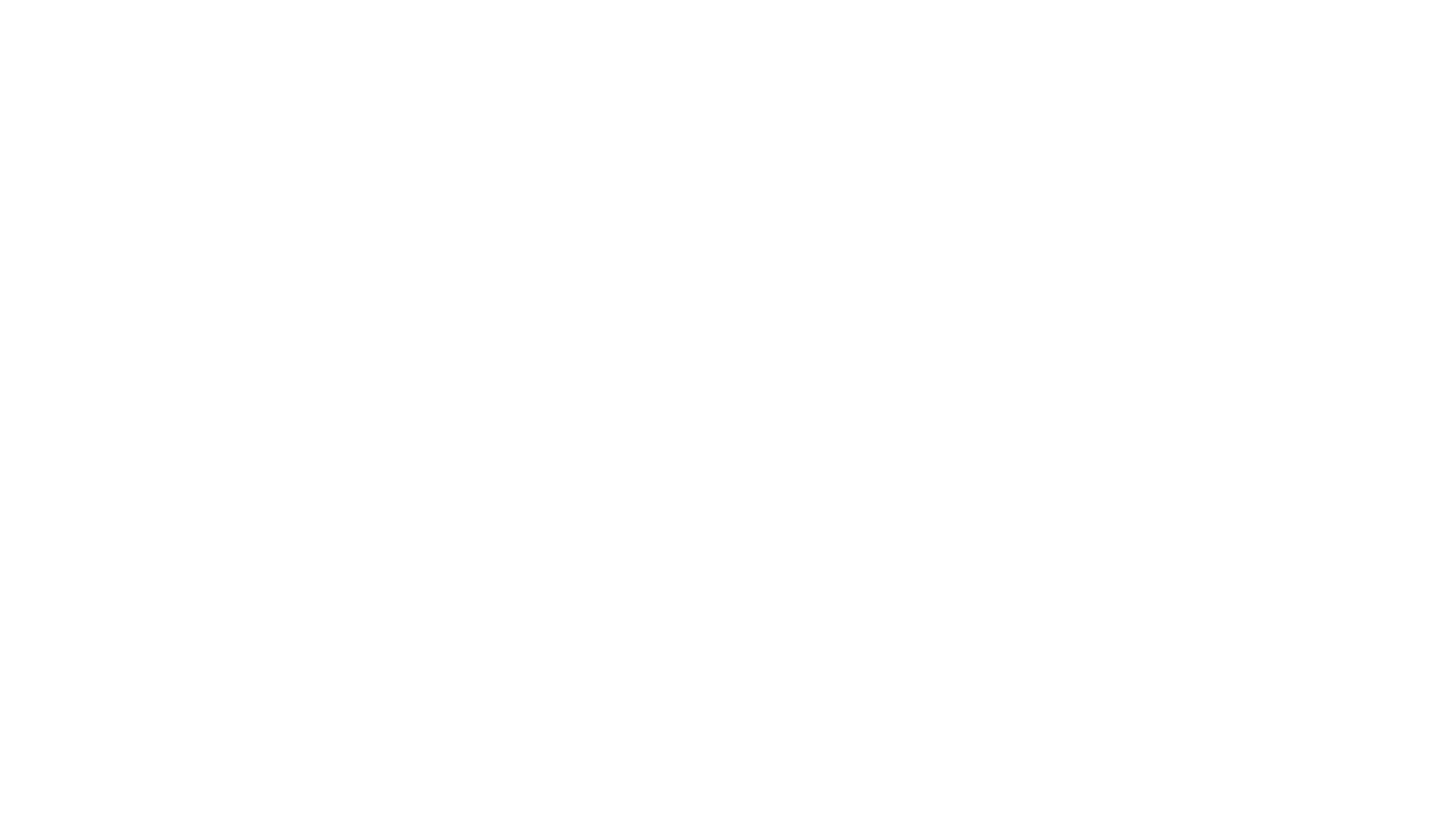 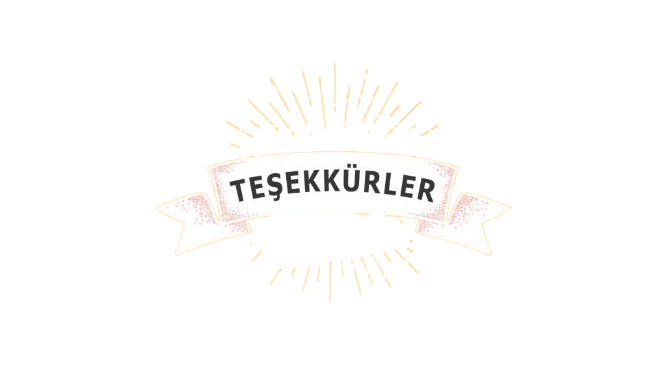 Telefon (0256) 212 24 16/195
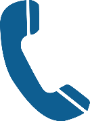 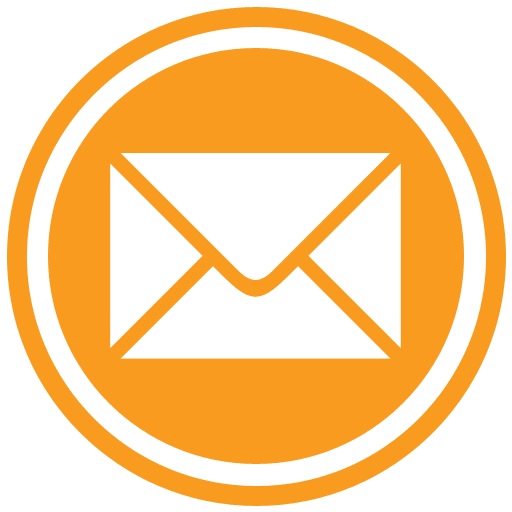 ab.koordinasyon@gmail.com
www.aydinab.com
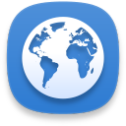 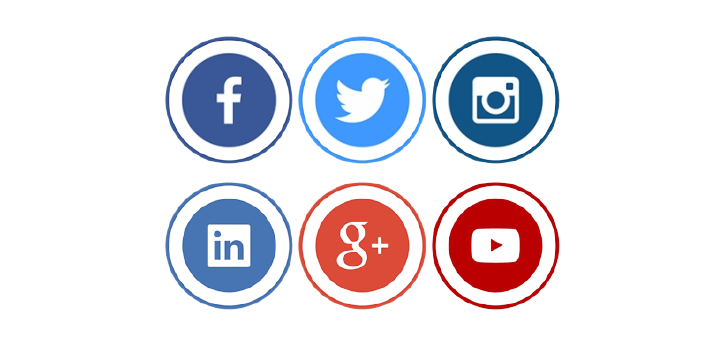 aydinvalilikab
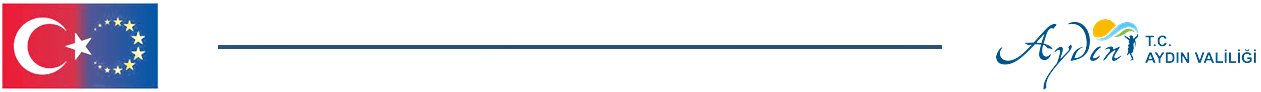